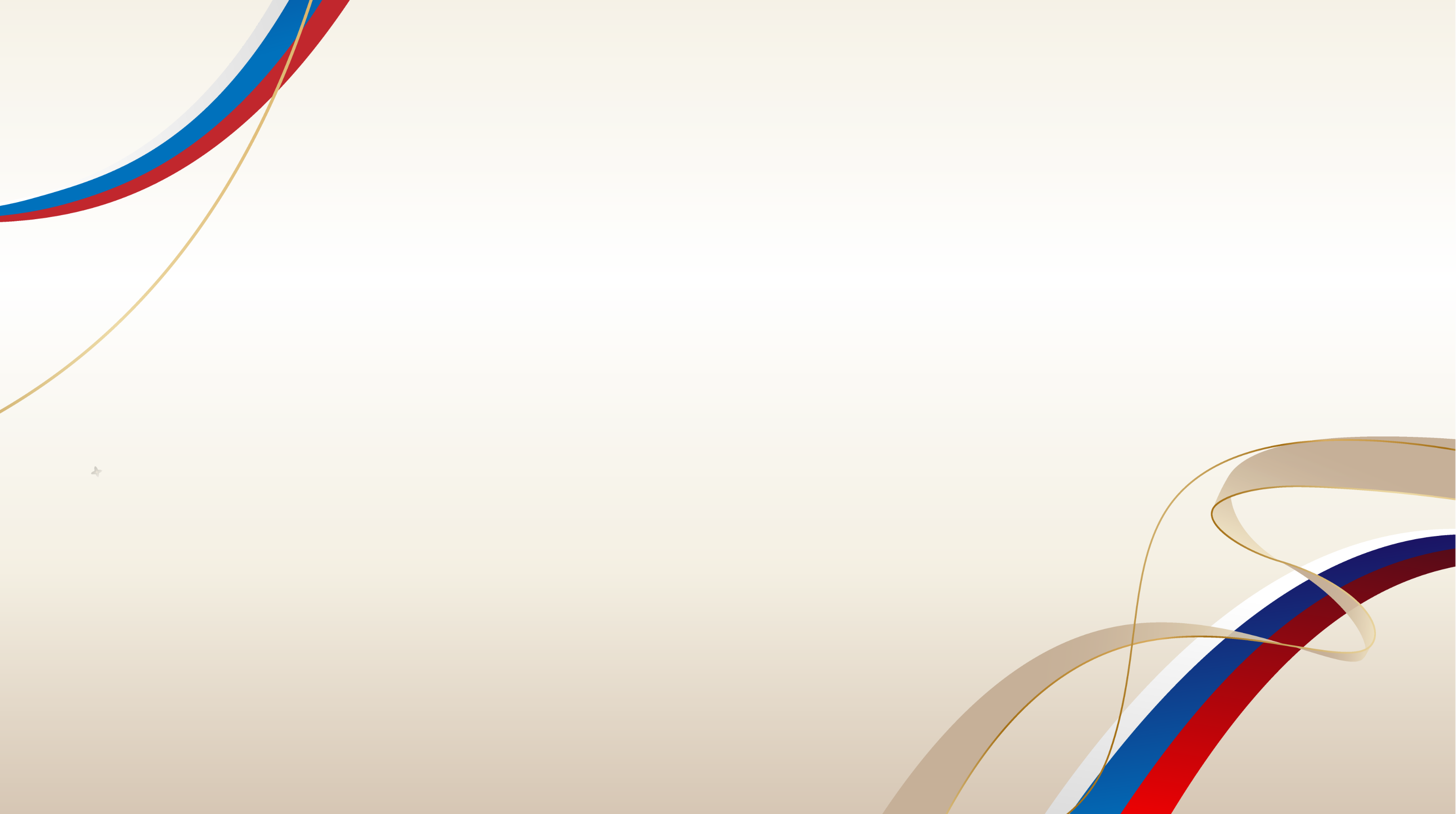 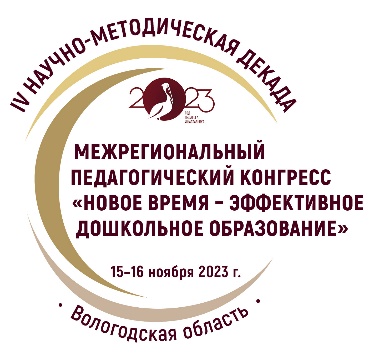 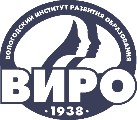 IV НАУЧНО-МЕТОДИЧЕСКАЯ ДЕКАДА «АКТУАЛЬНЫЕ ВОПРОСЫ НАУКИ И ПРАКТИКИ В ОБРАЗОВАТЕЛЬНОМ ПРОСТРАНСТВЕ РЕГИОНА»
Активизация роли родителей (законных представителей) в образовательном процессе для эффективного формирования предпосылок функциональной грамотности 
у детей 6-7 лет через семейный клуб «Подготовишки»
Шутова Анна Сергеевна, старший воспитатель, МАДОУ «Детский сад №114», г.Череповец 
Кузнецова Юлия Александровна, педагог-психолог, МАДОУ «Детский сад №114», г. Череповец
15–16 ноября 2023 г.
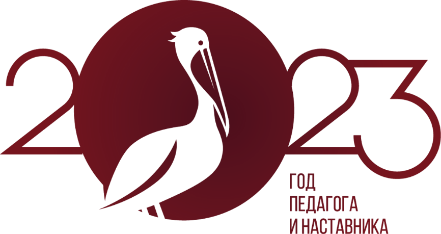 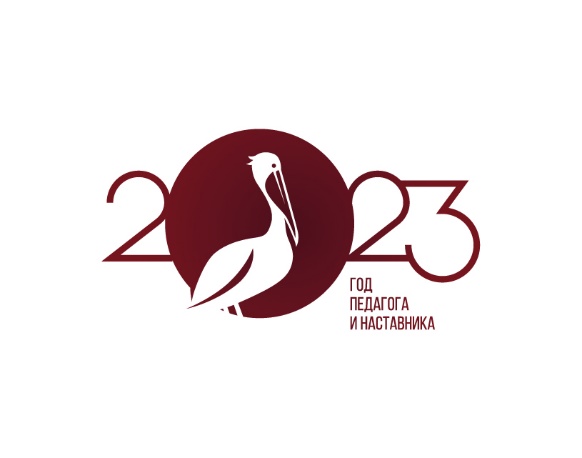 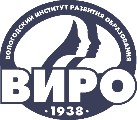 IV НАУЧНО-МЕТОДИЧЕСКАЯ ДЕКАДА «АКТУАЛЬНЫЕ ВОПРОСЫ НАУКИ И ПРАКТИКИ В ОБРАЗОВАТЕЛЬНОМ ПРОСТРАНСТВЕ РЕГИОНА»
Функциональная грамотность
Самостоятельность
 Стремление к познанию
 Умение жить среди людей
 Обладание определенными качествами,     ключевыми компетенциями
Функционально грамотная личность -
человек, ориентирующийся в мире и действующий в соответствии с общественными ценностями, ожиданиями и интересами
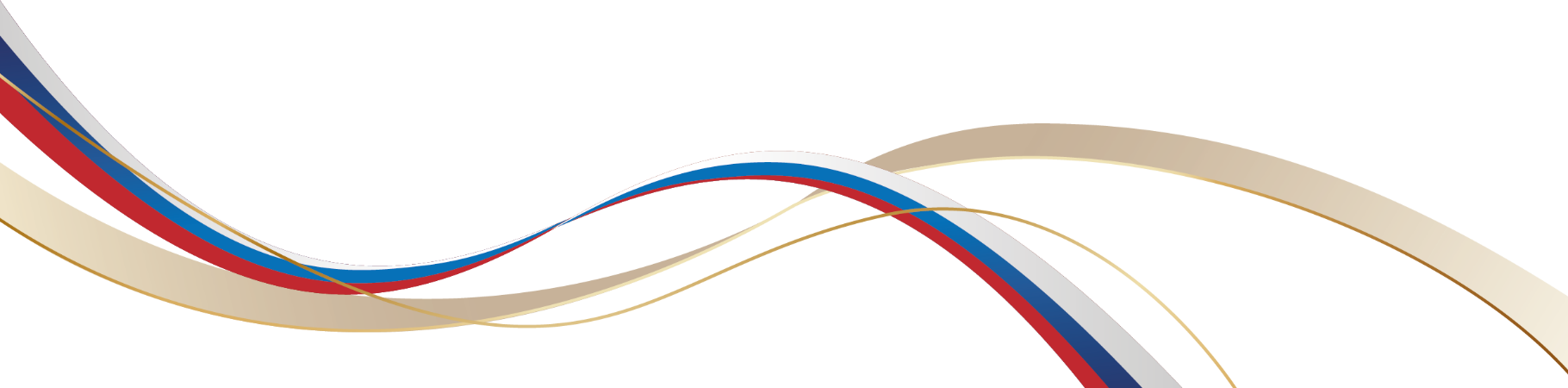 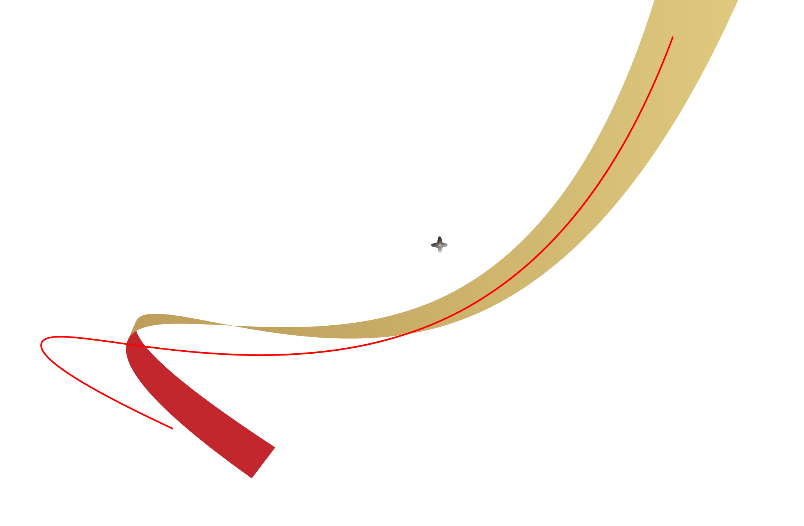 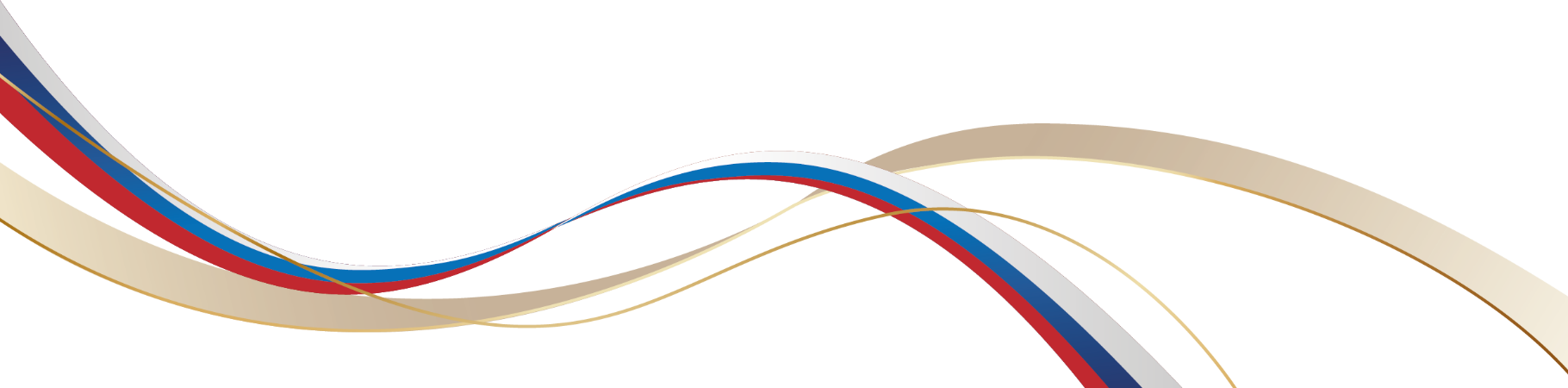 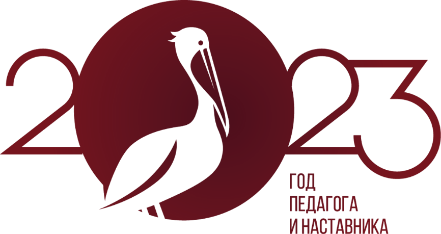 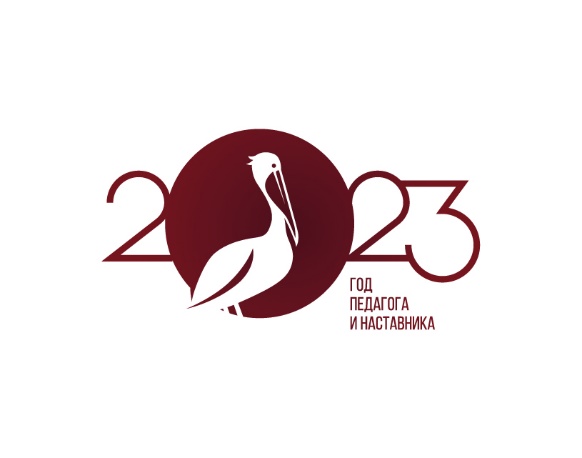 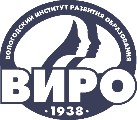 IV НАУЧНО-МЕТОДИЧЕСКАЯ ДЕКАДА «АКТУАЛЬНЫЕ ВОПРОСЫ НАУКИ И ПРАКТИКИ В ОБРАЗОВАТЕЛЬНОМ ПРОСТРАНСТВЕ РЕГИОНА»
Направления,  система мероприятий
Формирование предпосылок функциональной грамотности
Развивающие технологии
Воспитывающая среда
Педагог-партнер
Развивающая предметно-пространственная среда
Взаимодействие с родителями
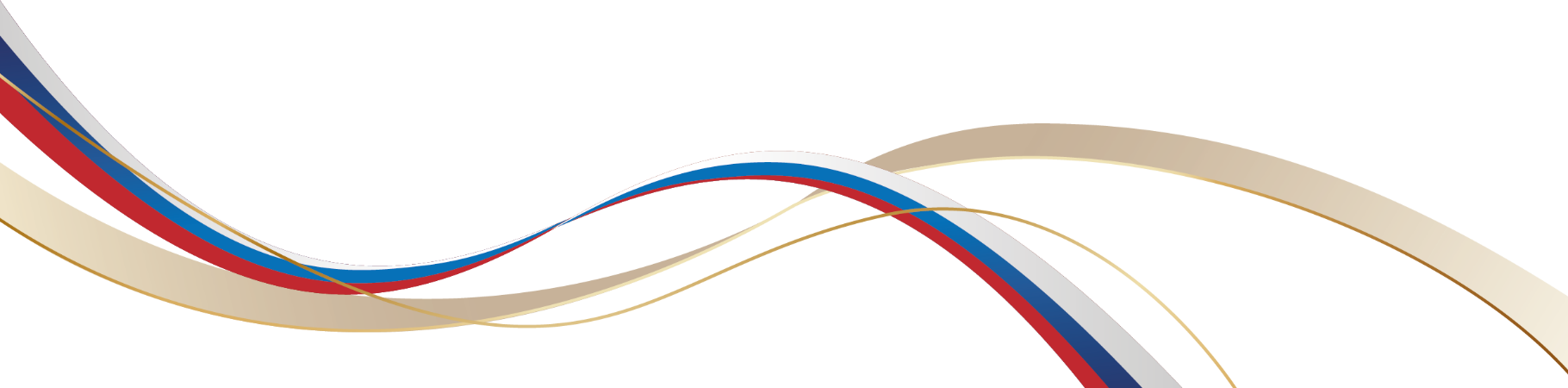 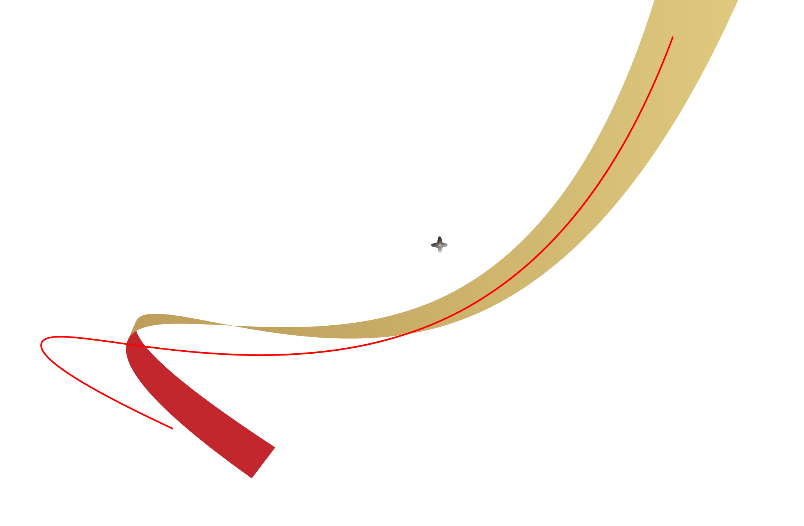 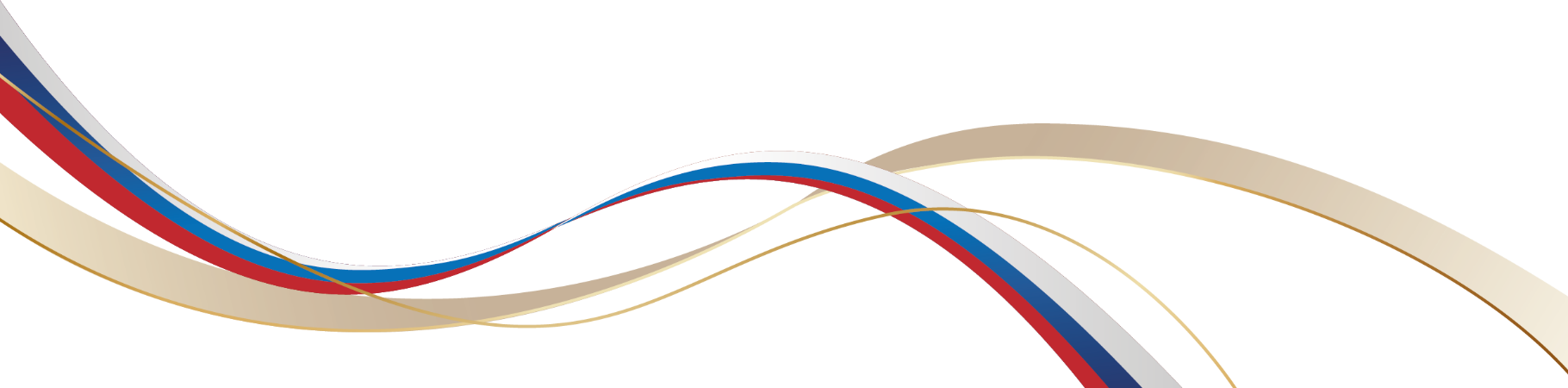 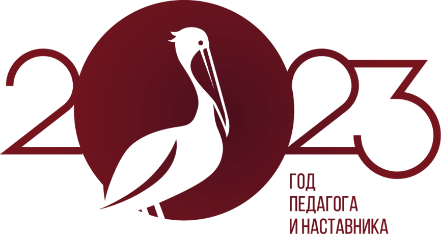 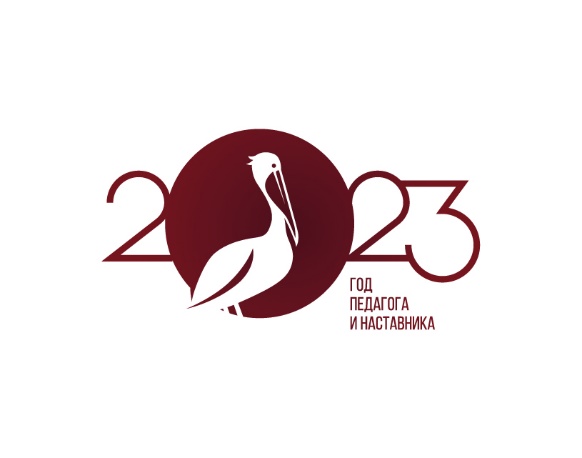 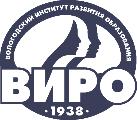 IV НАУЧНО-МЕТОДИЧЕСКАЯ ДЕКАДА «АКТУАЛЬНЫЕ ВОПРОСЫ НАУКИ И ПРАКТИКИ В ОБРАЗОВАТЕЛЬНОМ ПРОСТРАНСТВЕ РЕГИОНА»
ВОЗНИКЛИ ВОПРОСЫ:
Как вместе с родителями подготовить ребенка к школе?
  Как ребенку успешно применить в жизни все знания и умения?
  Как помочь ребенку адаптироваться в социуме?
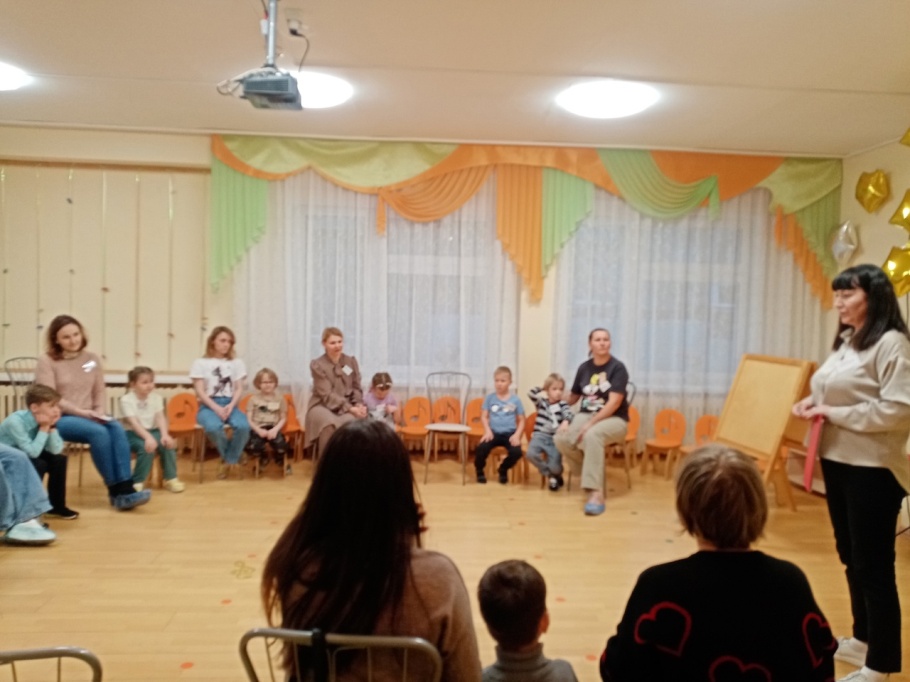 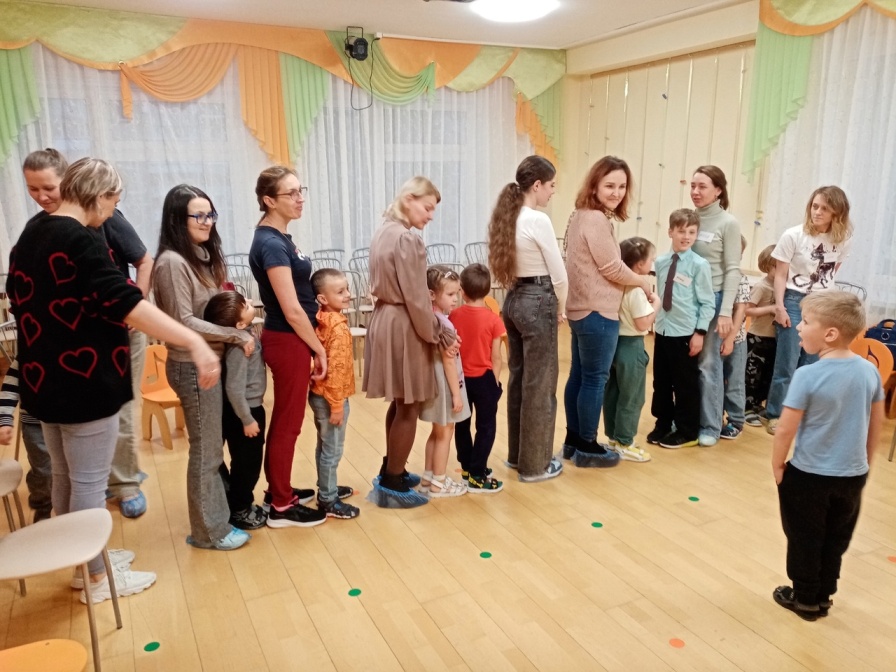 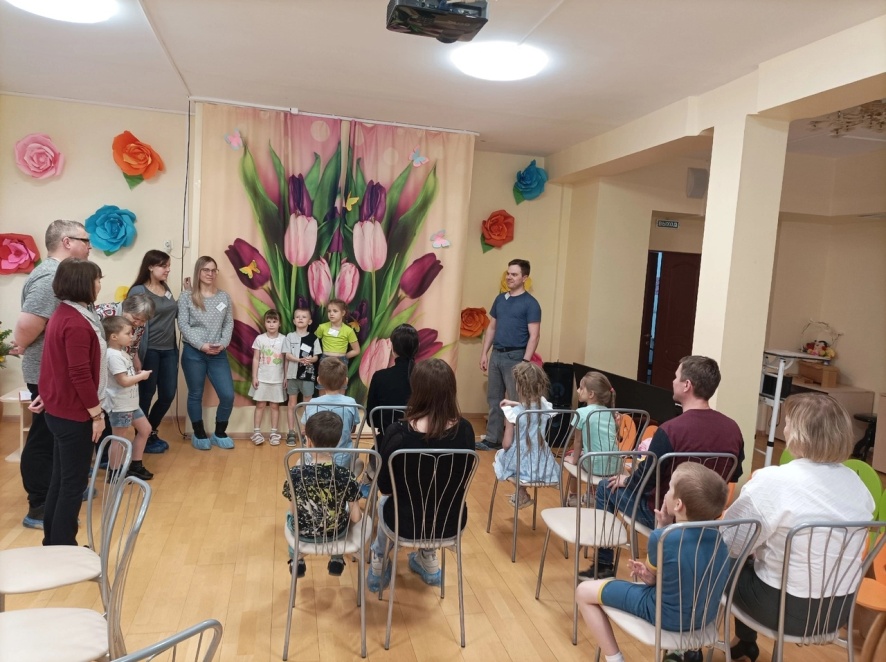 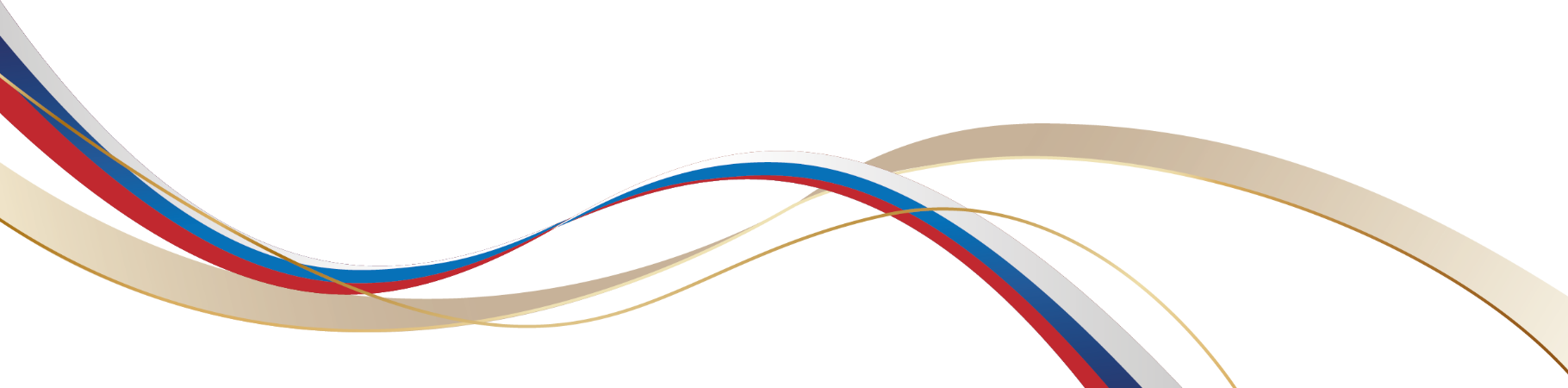 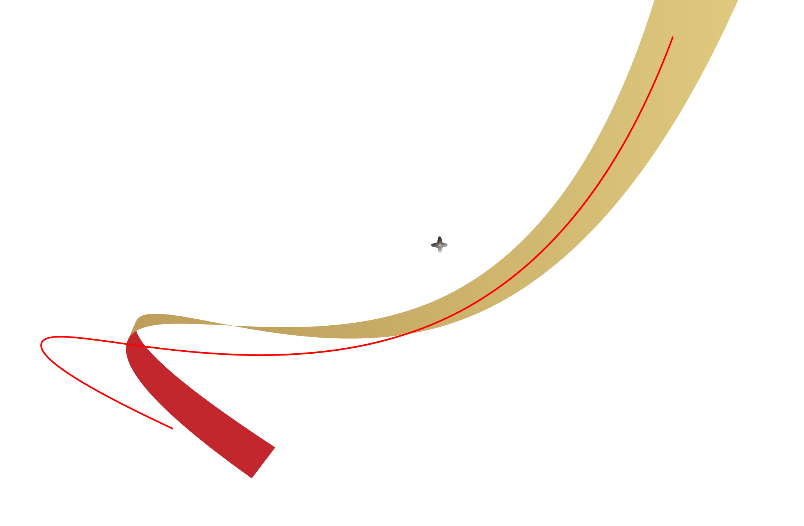 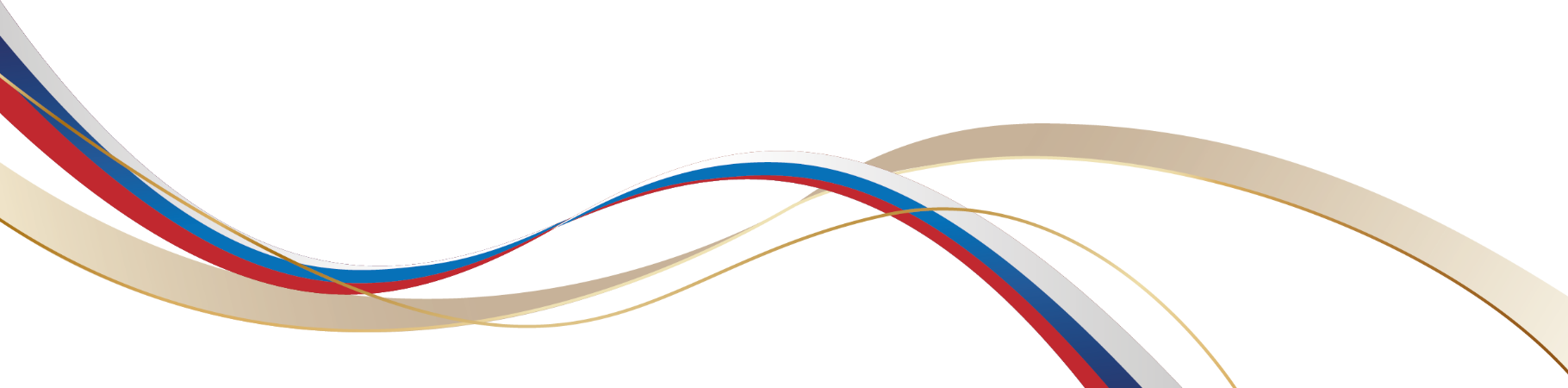 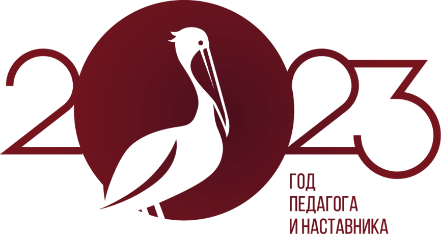 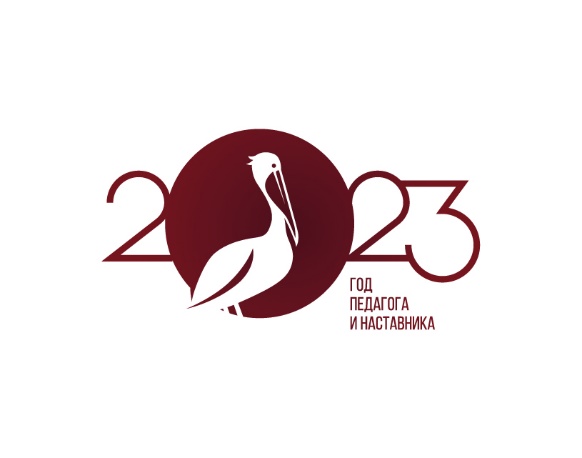 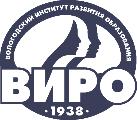 IV НАУЧНО-МЕТОДИЧЕСКАЯ ДЕКАДА «АКТУАЛЬНЫЕ ВОПРОСЫ НАУКИ И ПРАКТИКИ В ОБРАЗОВАТЕЛЬНОМ ПРОСТРАНСТВЕ РЕГИОНА»
Цель клуба «Подготовишки»: 
формирование психологической готовности      старших дошкольников к обучению в школе; повышение психолого-педагогической компетенции родителей в формировании предпосылок функциональной грамотности.
Задачи:
  развивать у детей познавательную активность, интерес к школе;
  активизировать умственную деятельность воспитанников;
  познакомить родителей с игровыми упражнениями для интеллектуального развития детей;
  формировать у детей умения сотрудничать со сверстниками и взрослыми в рамках заданной ситуации;
  создать условия для совместной деятельности детей и родителей;
  учить родителей понимать эмоциональный мир собственного ребенка, применять полученные знания и умения на практике, в социуме.
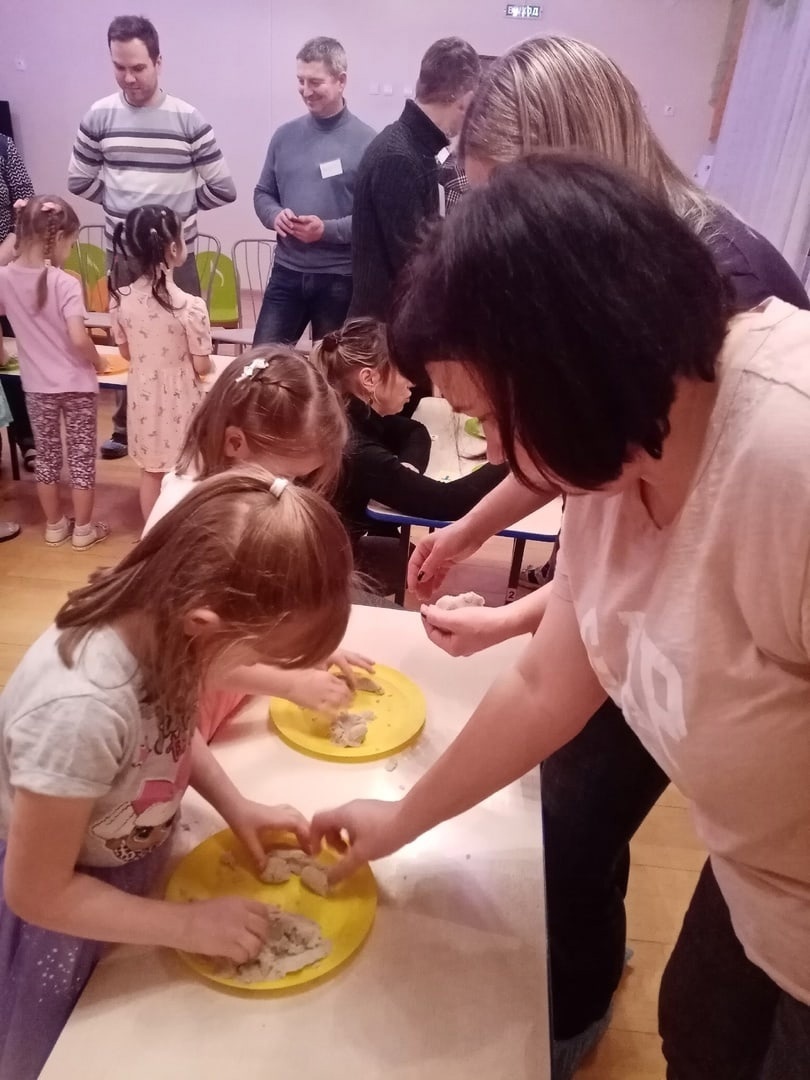 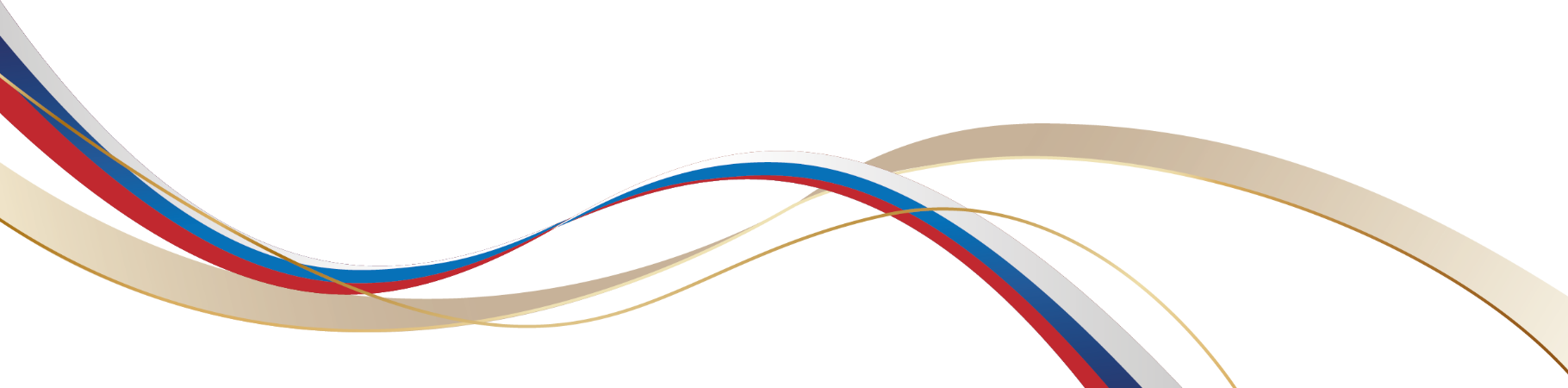 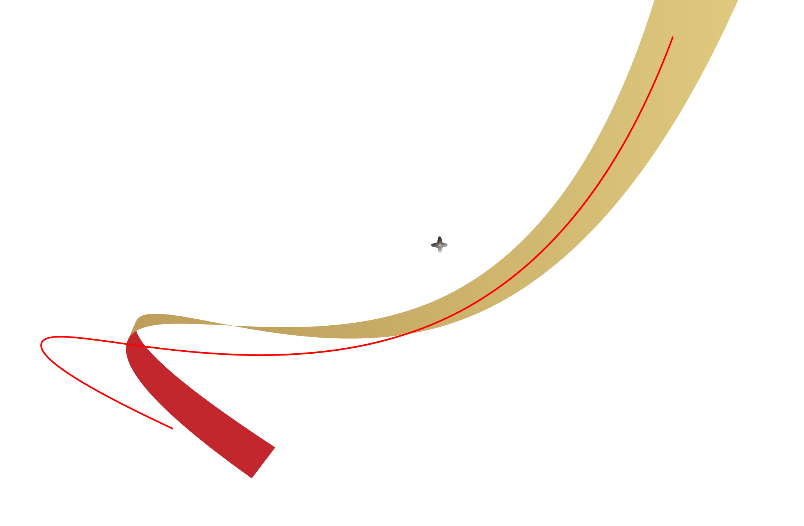 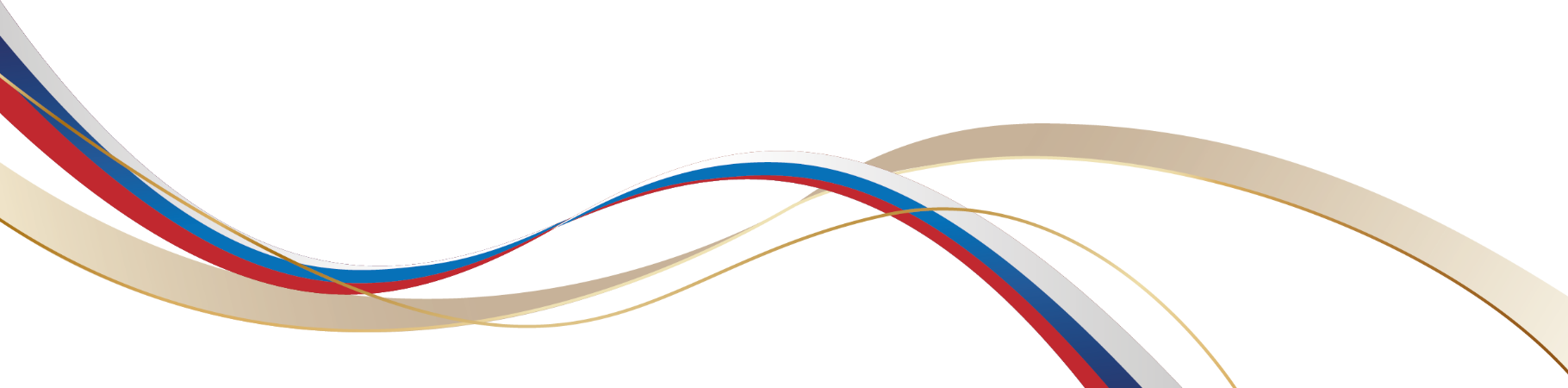 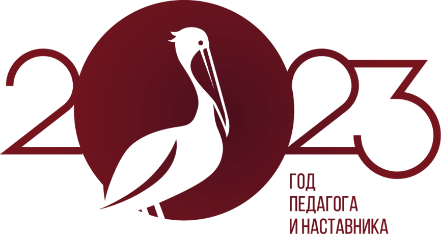 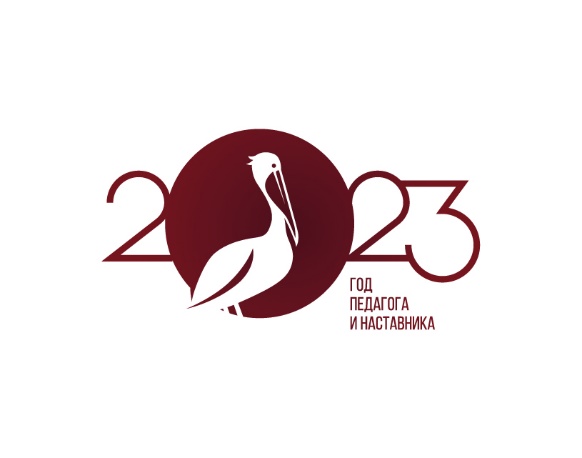 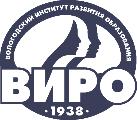 IV НАУЧНО-МЕТОДИЧЕСКАЯ ДЕКАДА «АКТУАЛЬНЫЕ ВОПРОСЫ НАУКИ И ПРАКТИКИ В ОБРАЗОВАТЕЛЬНОМ ПРОСТРАНСТВЕ РЕГИОНА»
ВВОДНЫЙ ЭТАП
Приветствие                                            Разминка
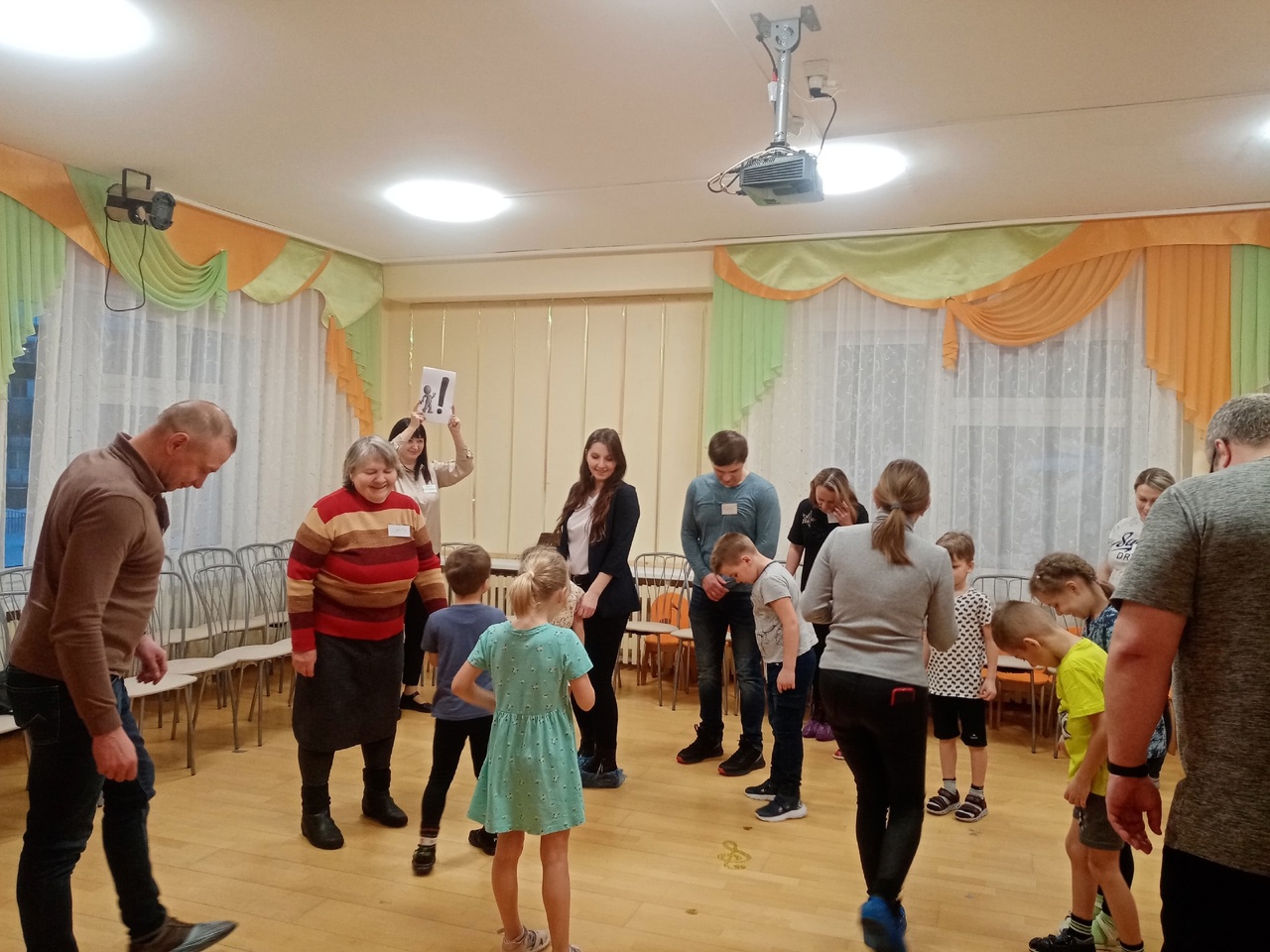 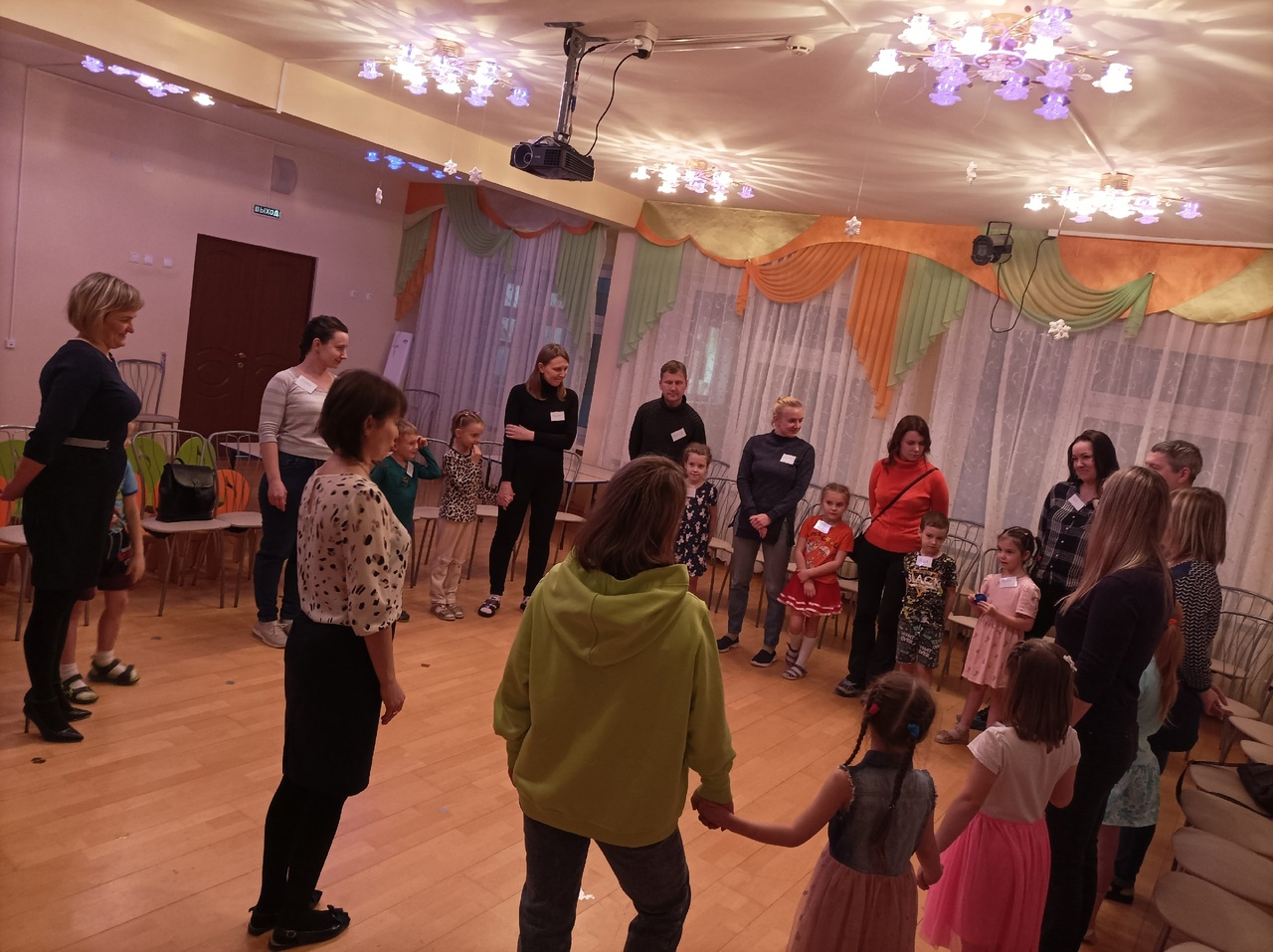 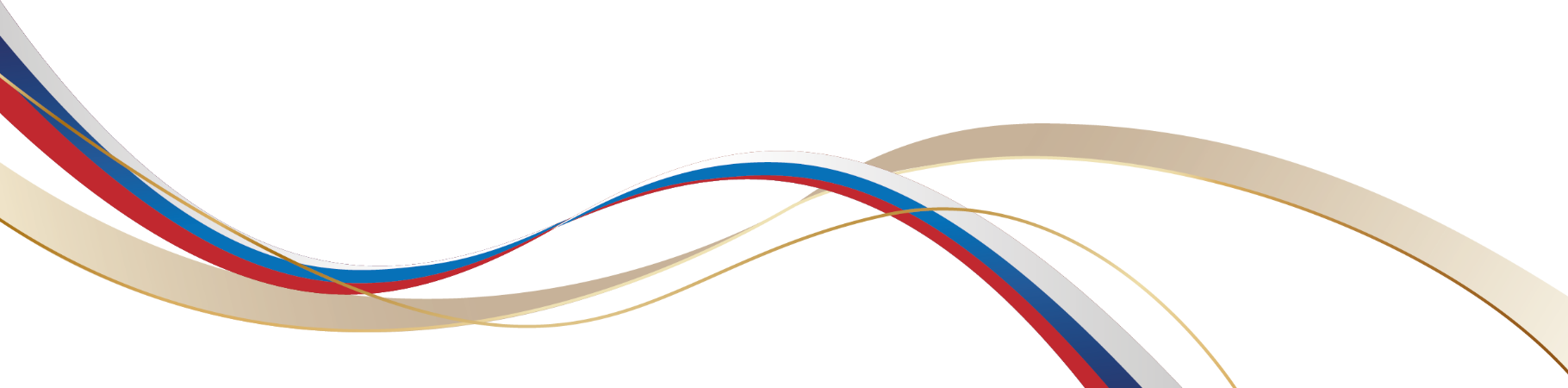 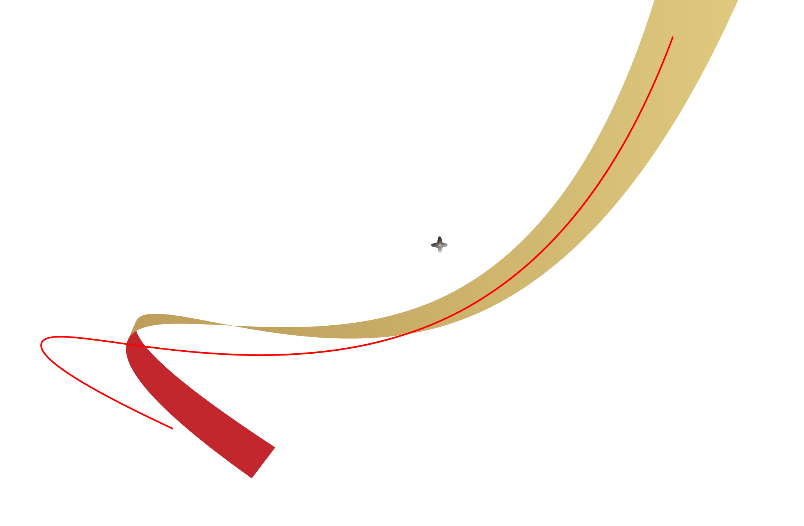 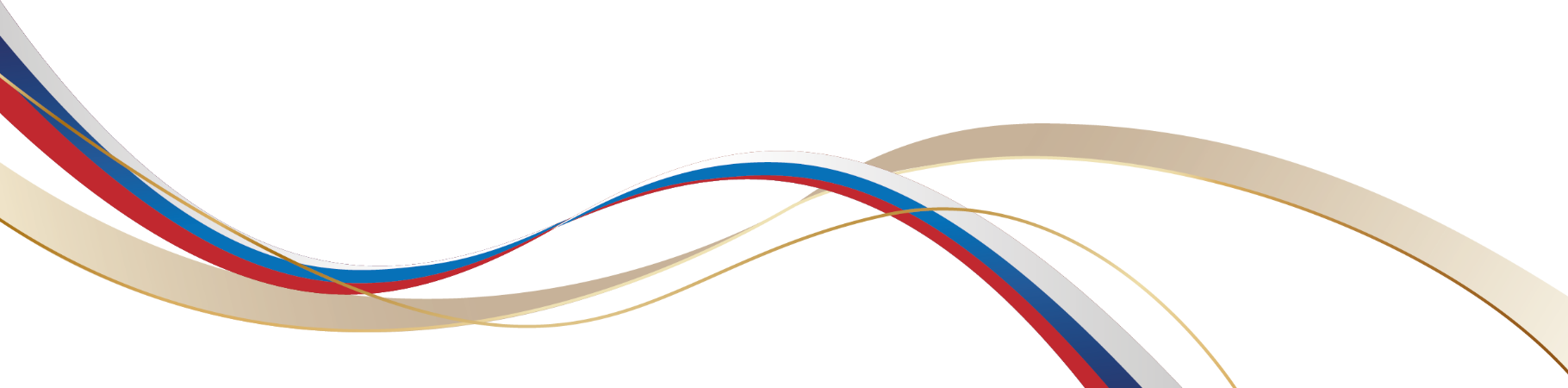 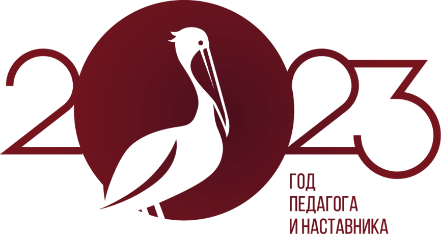 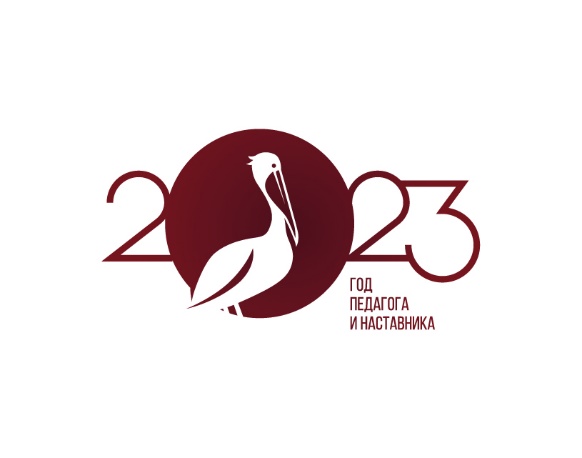 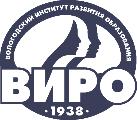 IV НАУЧНО-МЕТОДИЧЕСКАЯ ДЕКАДА «АКТУАЛЬНЫЕ ВОПРОСЫ НАУКИ И ПРАКТИКИ В ОБРАЗОВАТЕЛЬНОМ ПРОСТРАНСТВЕ РЕГИОНА»
ОСНОВНОЙ ЭТАП – ПРАКТИЧЕСКОЕ ВЗАИМОДЕЙСТВИЕ
«Действуй по команде»                   «Рисунки на спине»
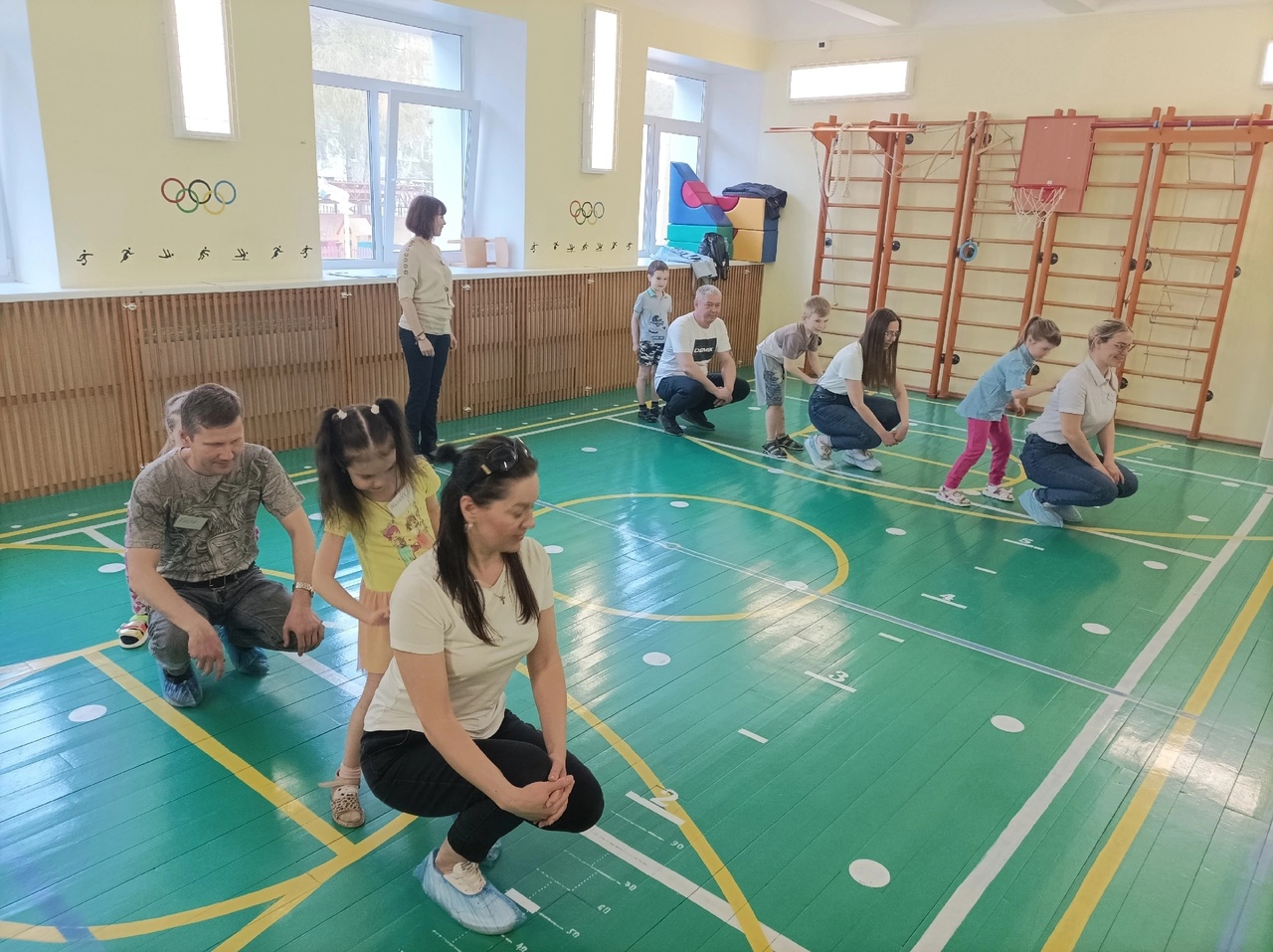 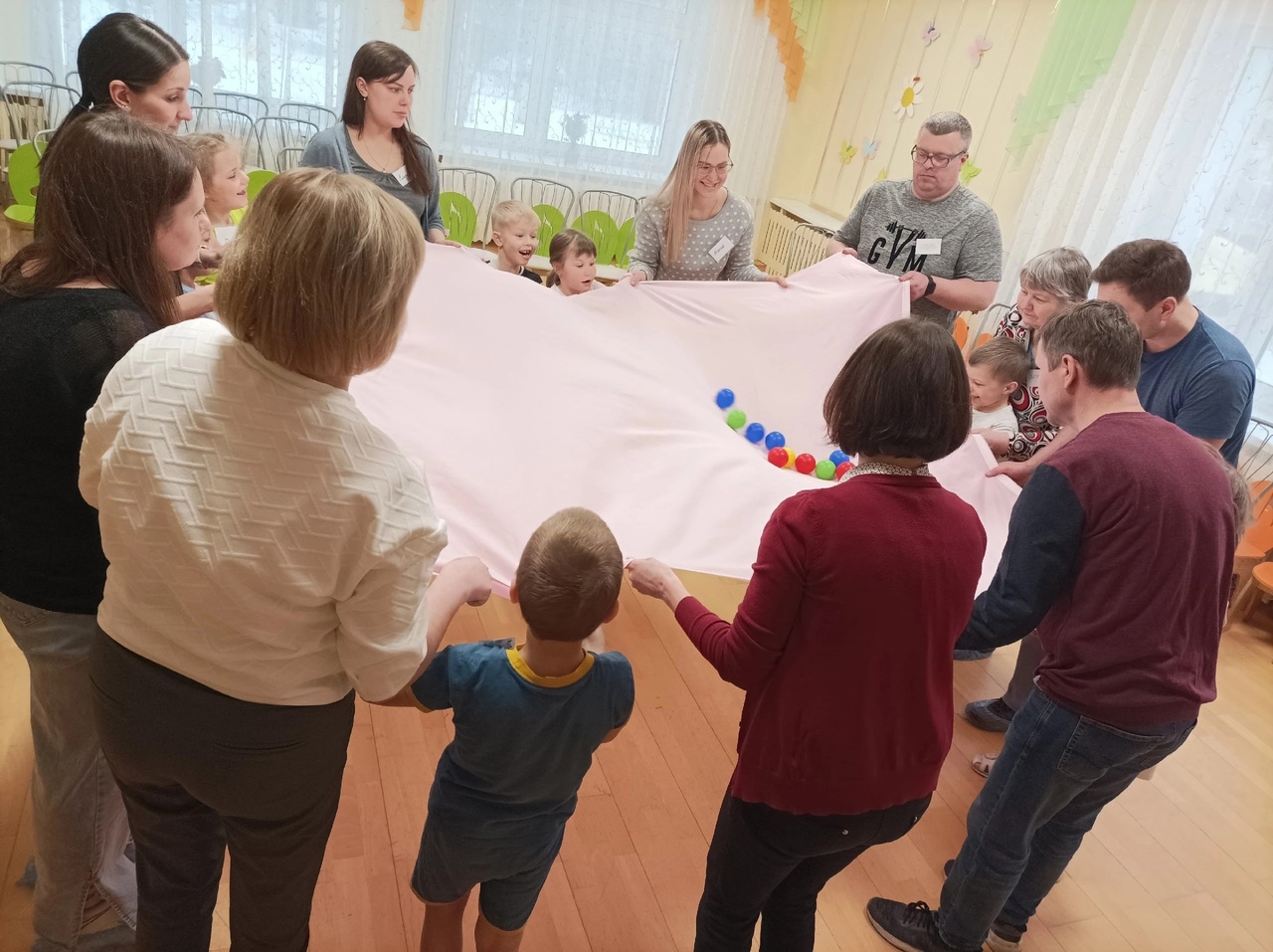 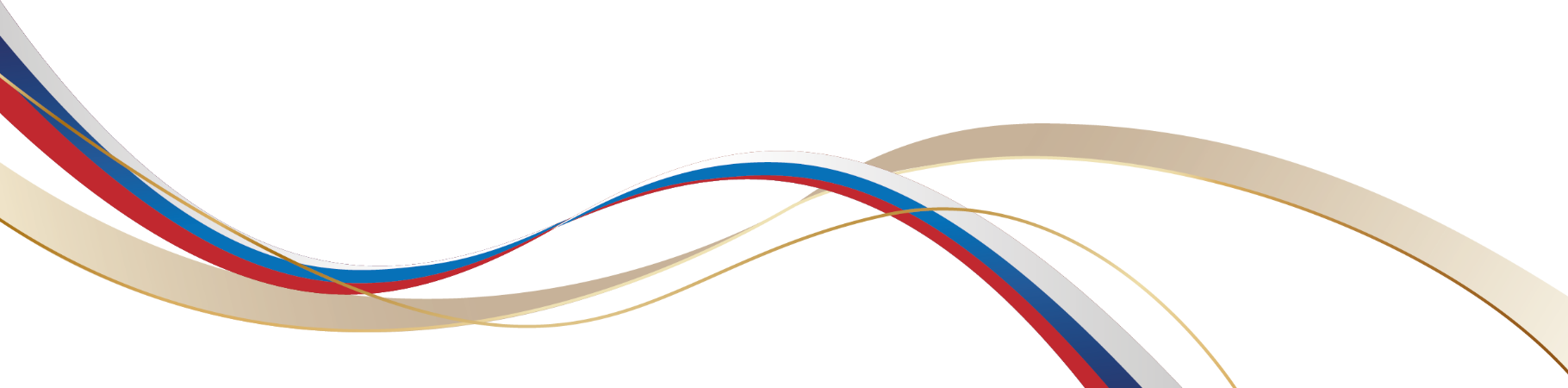 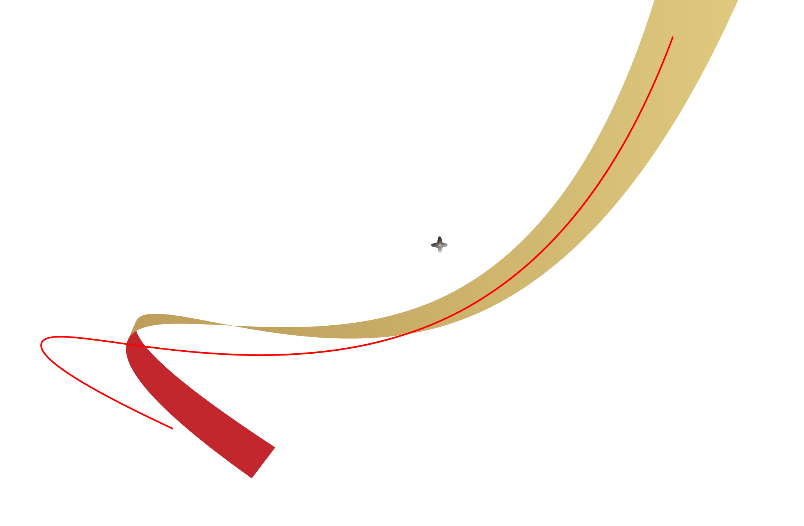 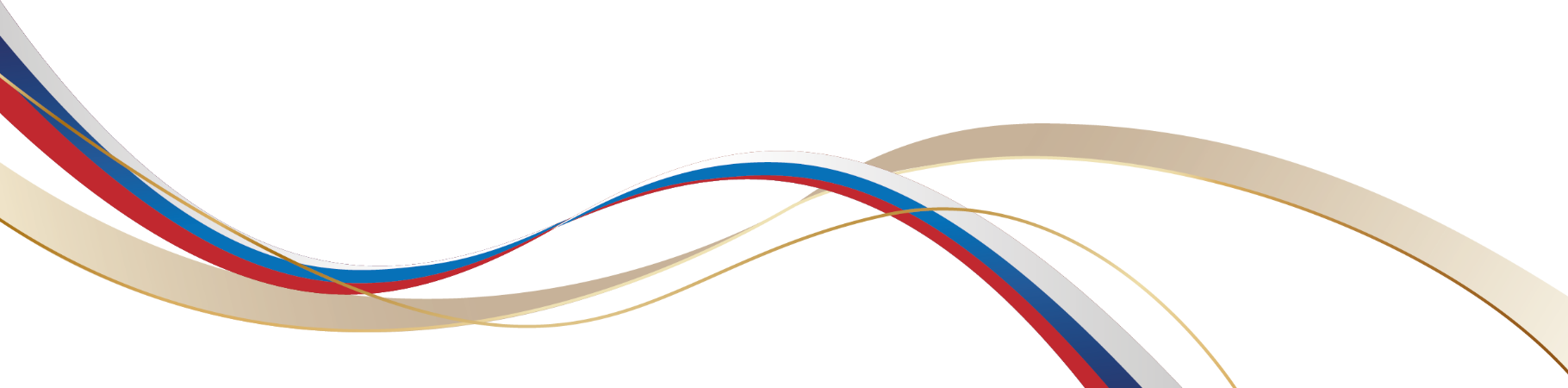 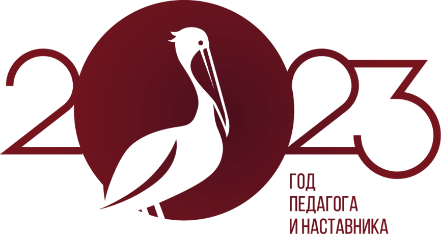 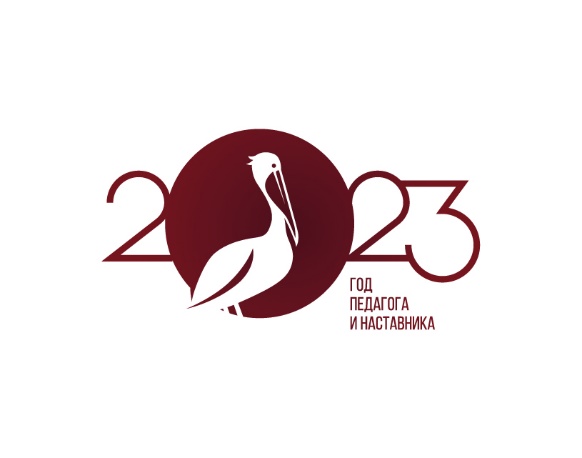 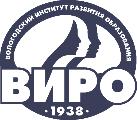 IV НАУЧНО-МЕТОДИЧЕСКАЯ ДЕКАДА «АКТУАЛЬНЫЕ ВОПРОСЫ НАУКИ И ПРАКТИКИ В ОБРАЗОВАТЕЛЬНОМ ПРОСТРАНСТВЕ РЕГИОНА»
ЗАКЛЮЧИТЕЛЬНЫЙ ЭТАП
Рефлексия                                          Обратная связь
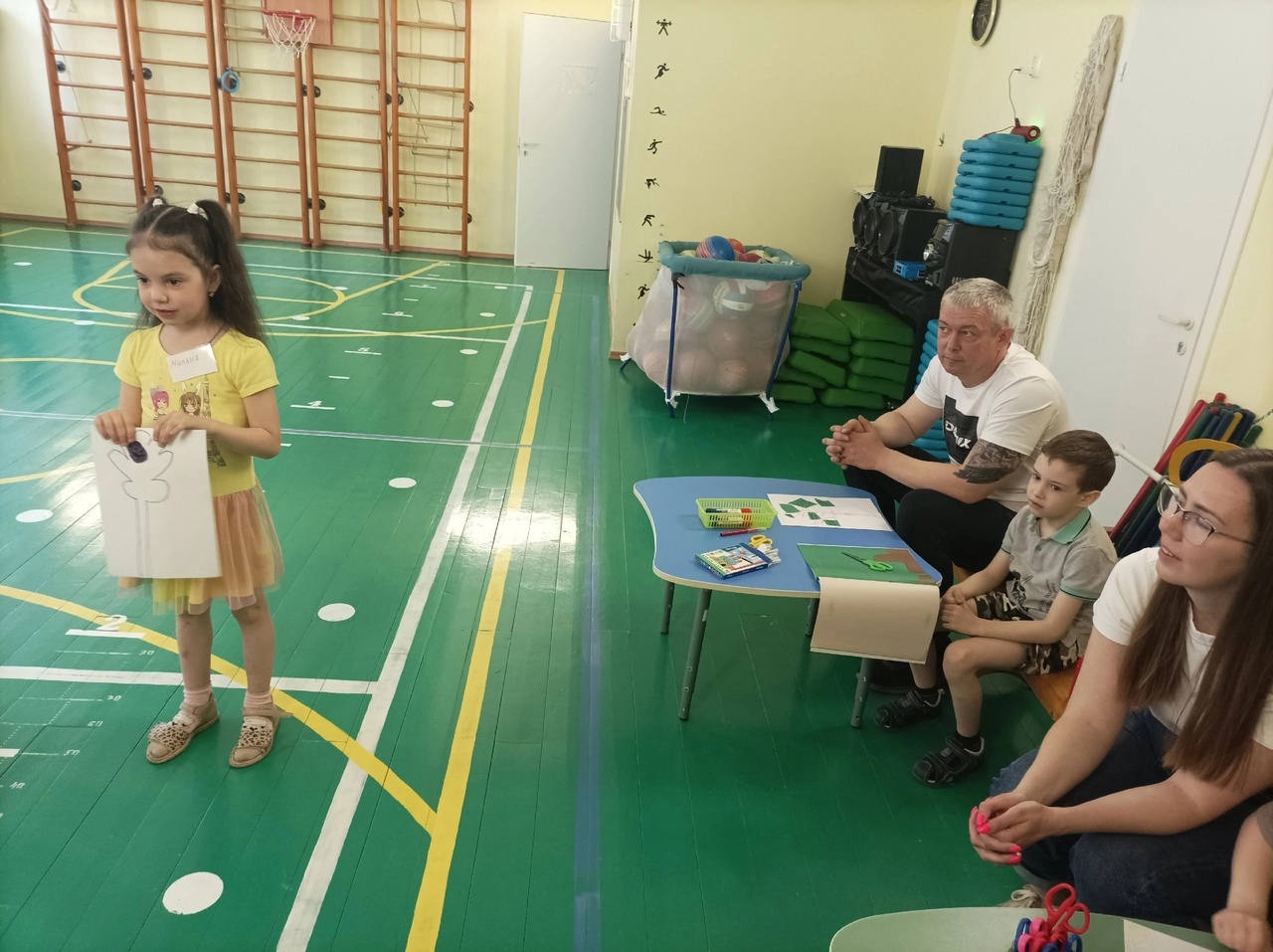 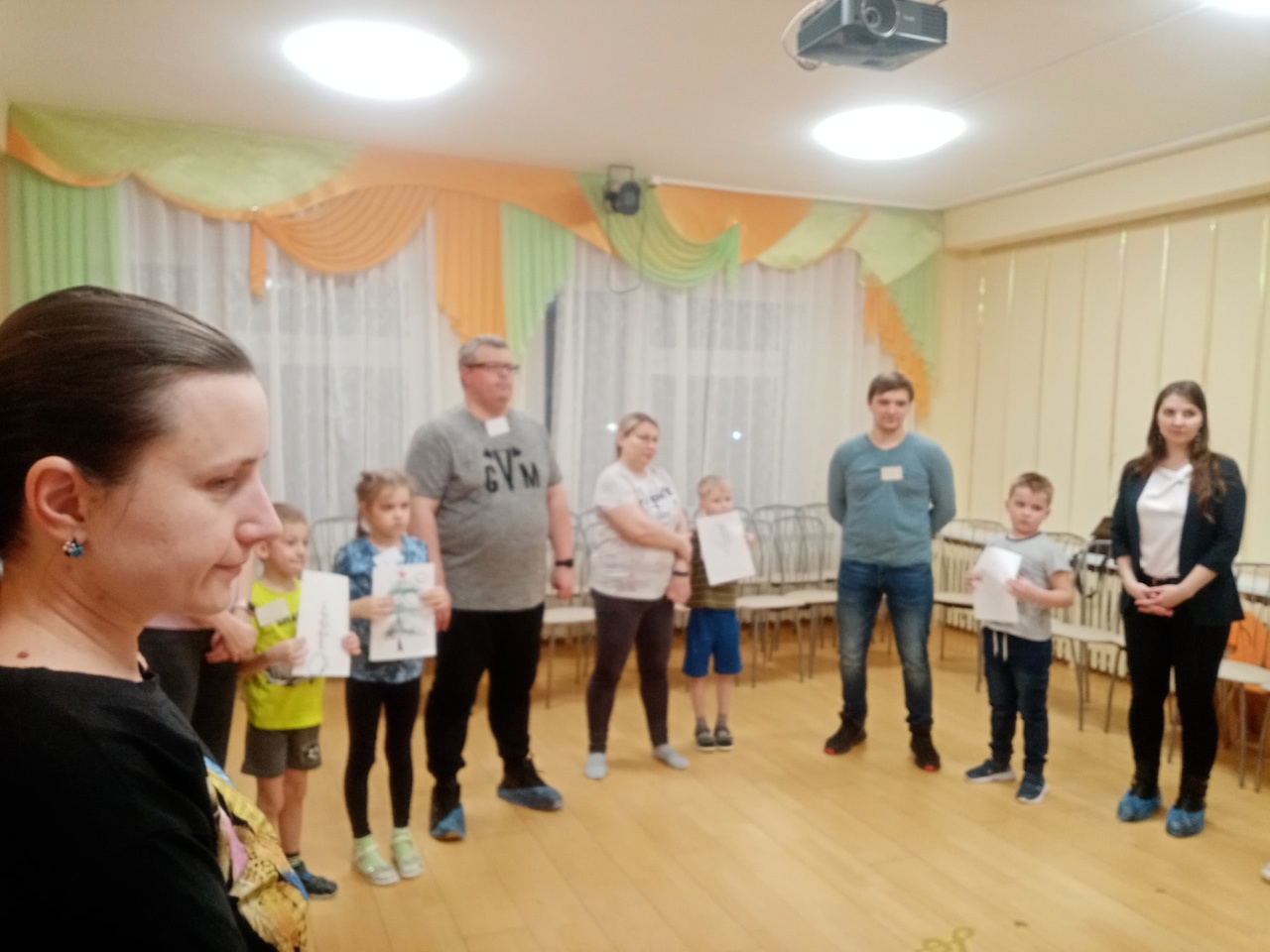 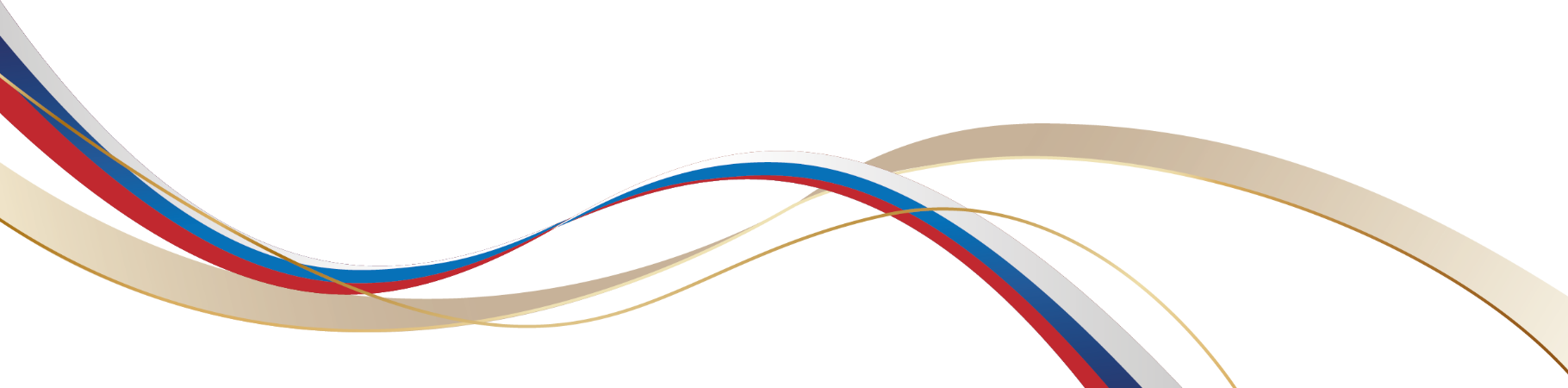 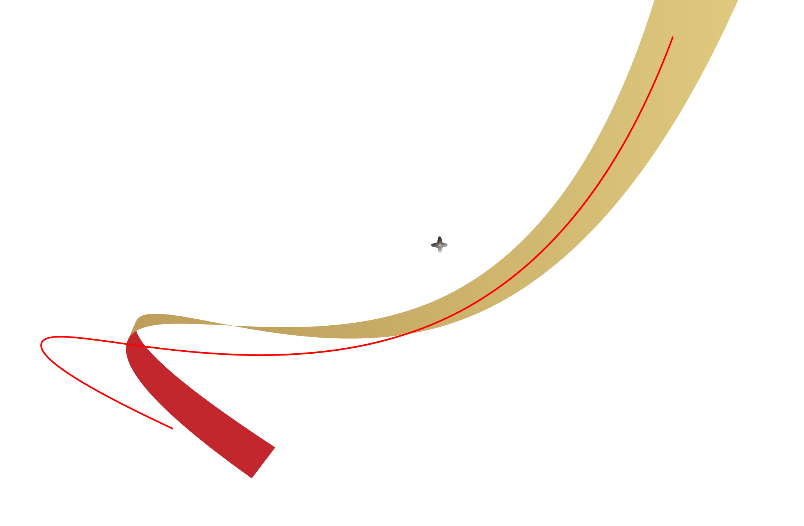 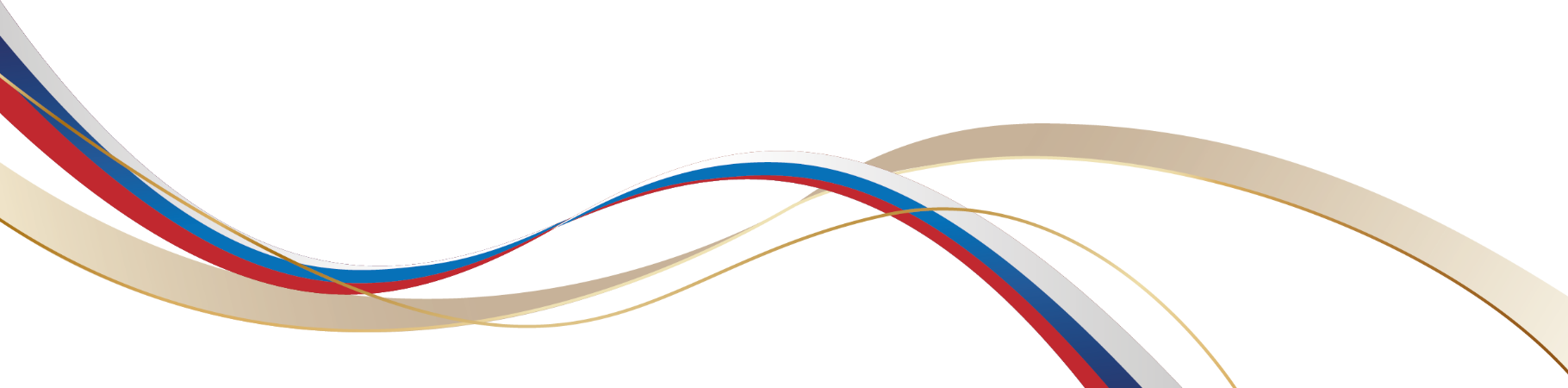 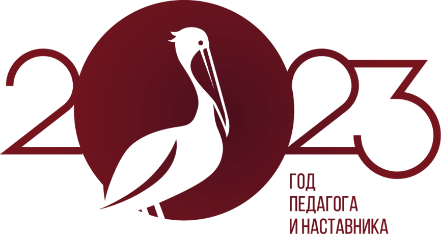 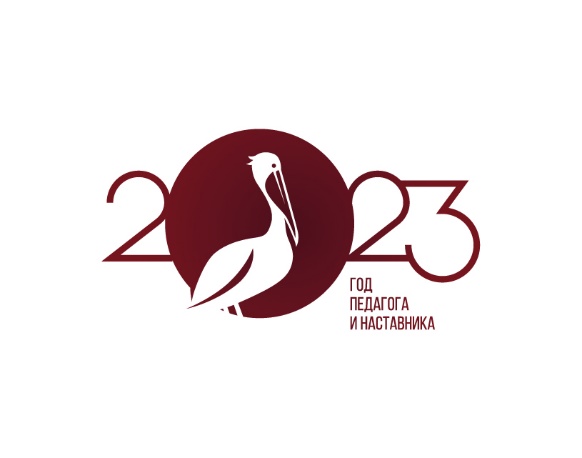 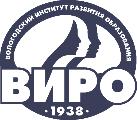 IV НАУЧНО-МЕТОДИЧЕСКАЯ ДЕКАДА «АКТУАЛЬНЫЕ ВОПРОСЫ НАУКИ И ПРАКТИКИ В ОБРАЗОВАТЕЛЬНОМ ПРОСТРАНСТВЕ РЕГИОНА»
РЕЗУЛЬТАТИВНОСТЬ
«Составь слово»
«Оживи картинку»
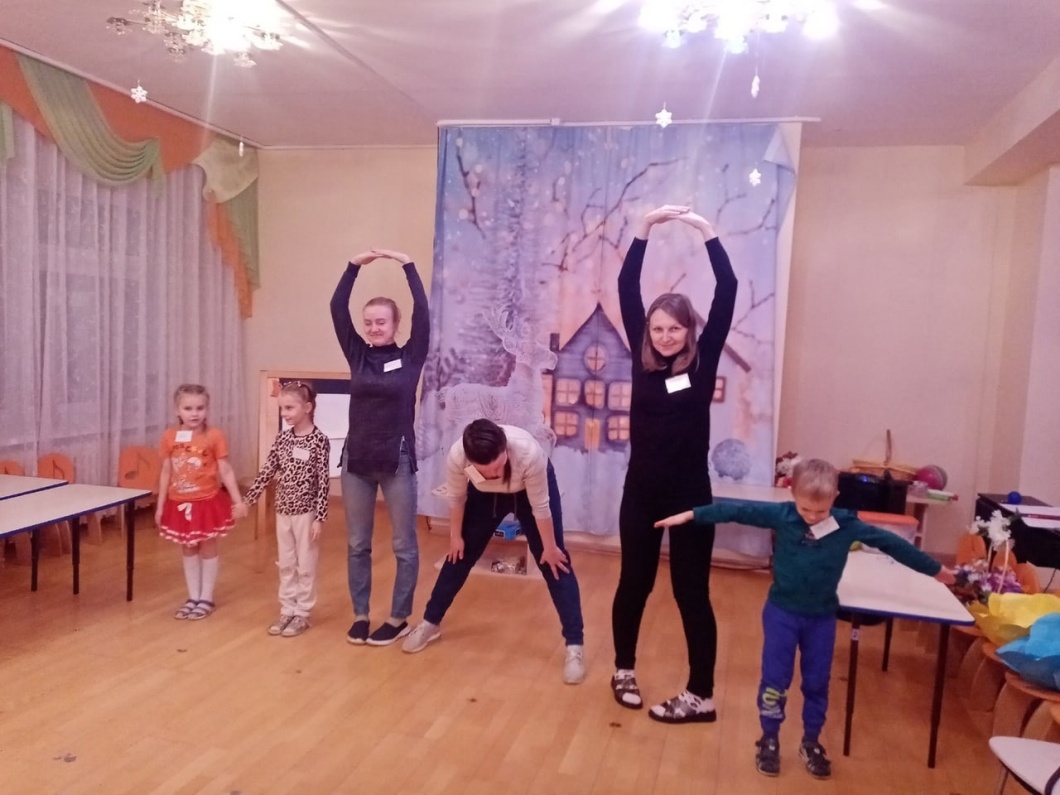 «Двойные рисунки»
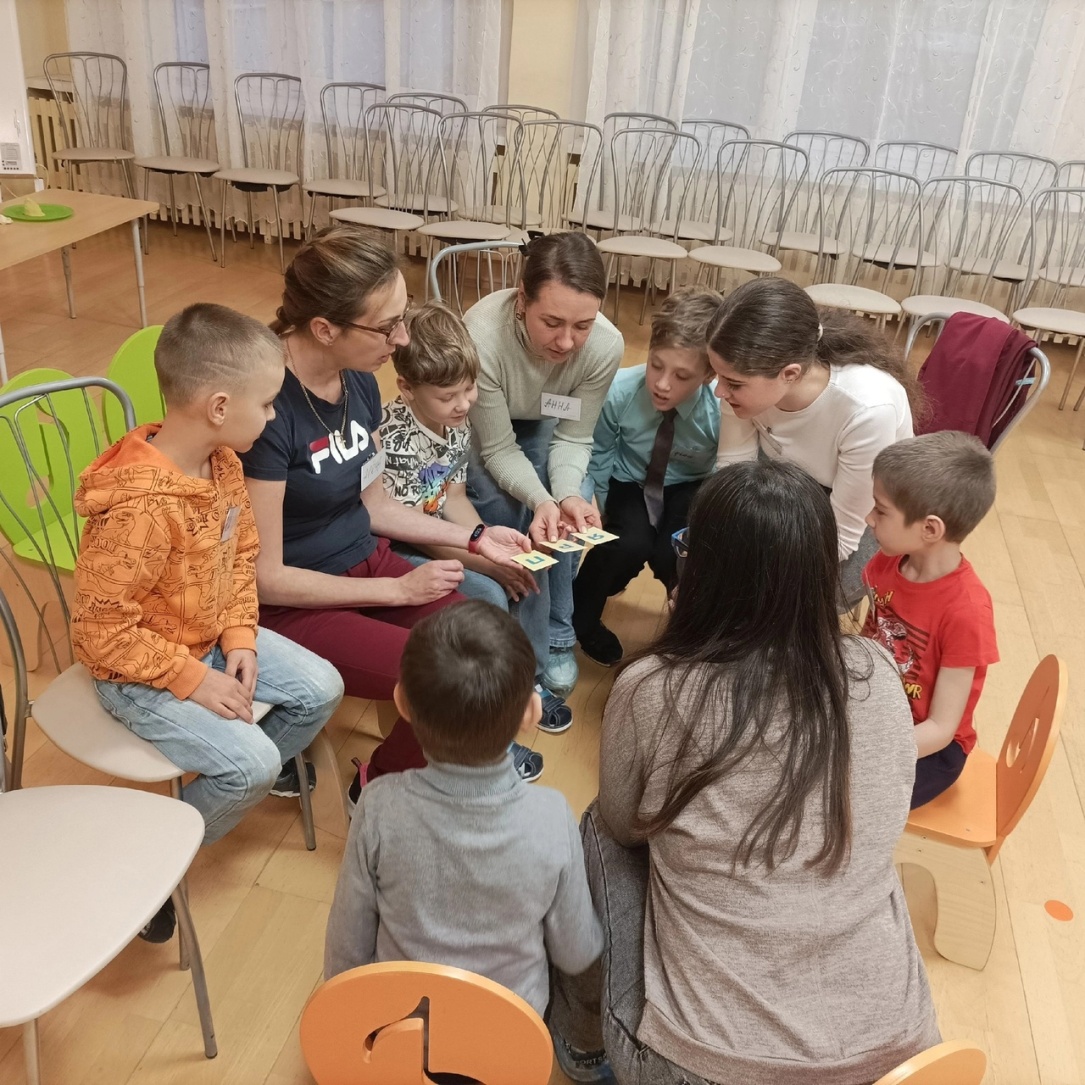 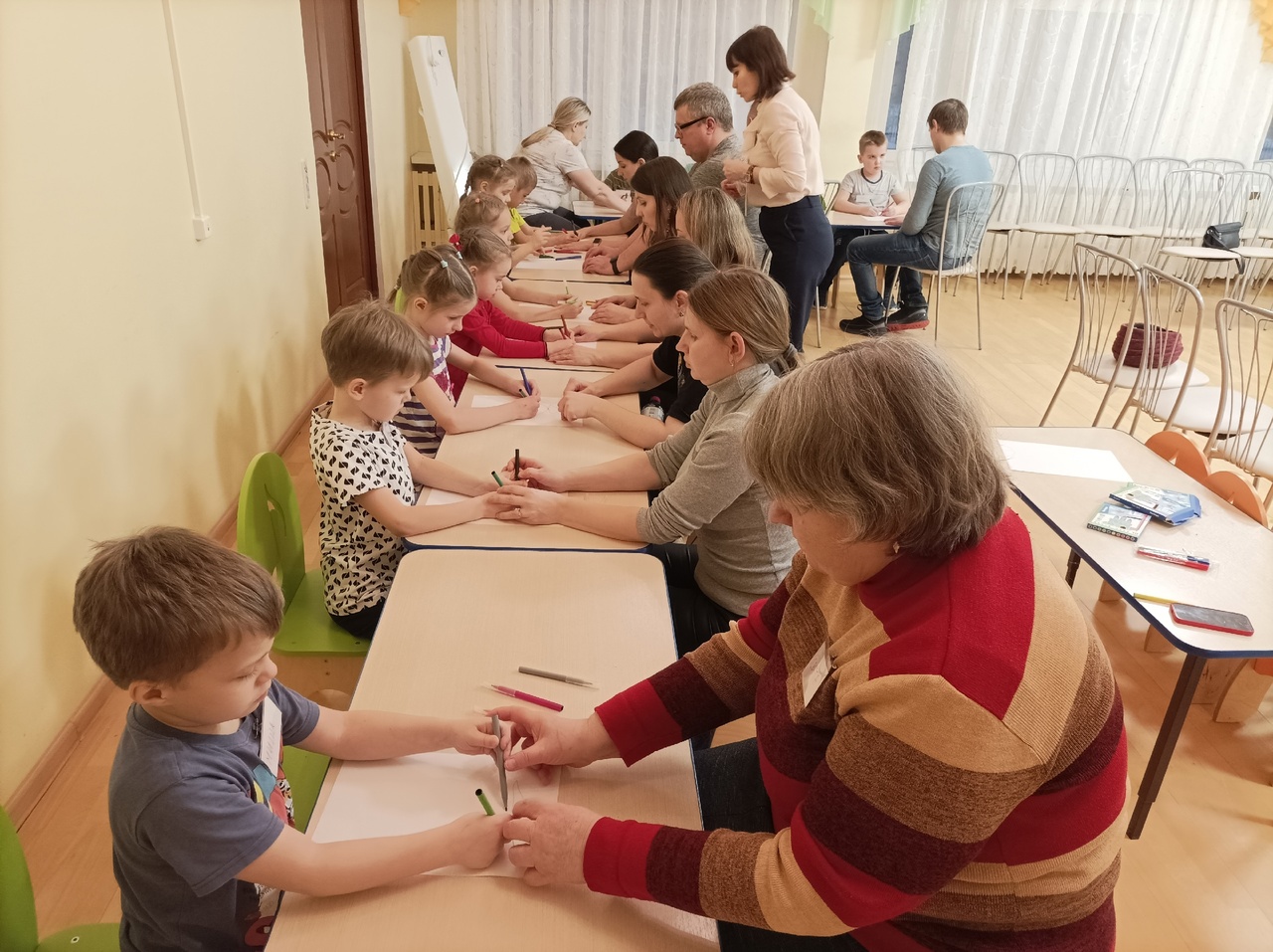 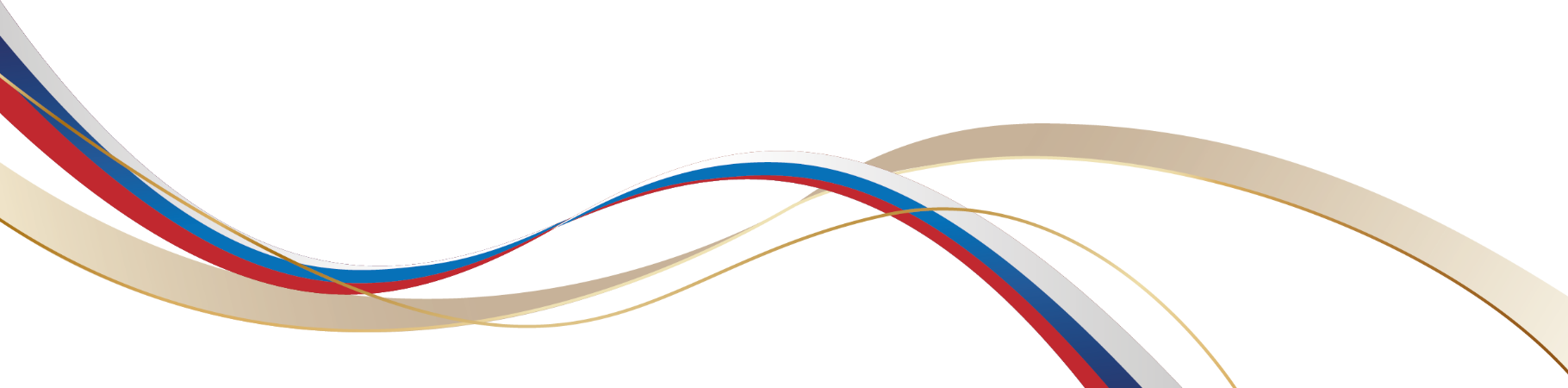 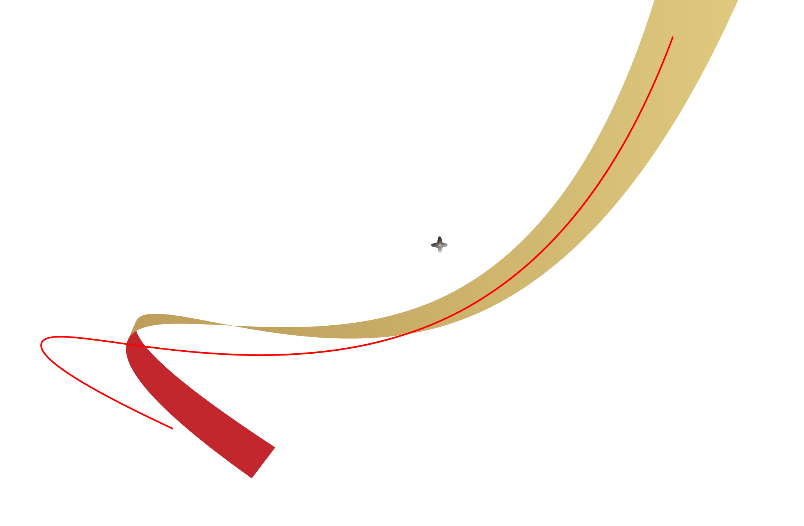 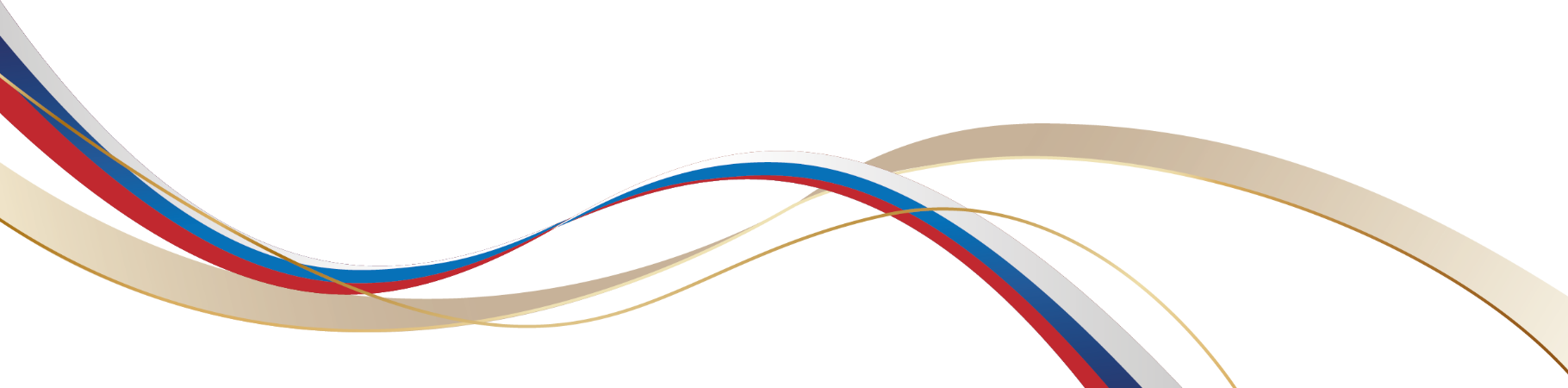 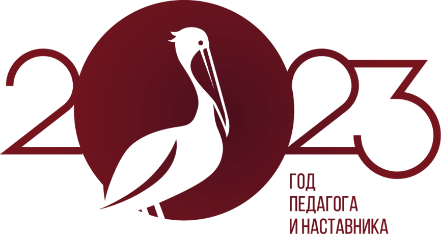 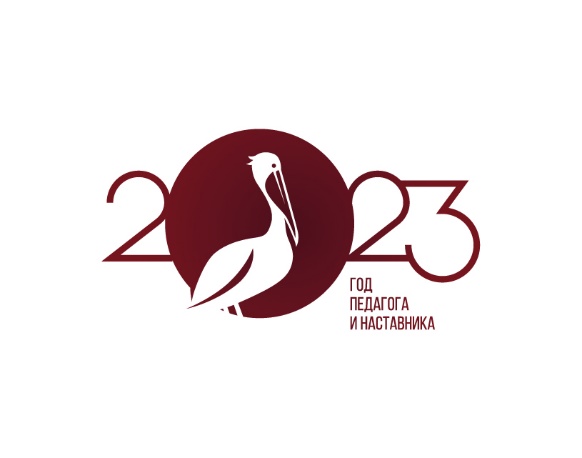 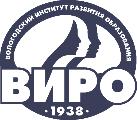 IV НАУЧНО-МЕТОДИЧЕСКАЯ ДЕКАДА «АКТУАЛЬНЫЕ ВОПРОСЫ НАУКИ И ПРАКТИКИ В ОБРАЗОВАТЕЛЬНОМ ПРОСТРАНСТВЕ РЕГИОНА»
ПРАКТИЧЕСКАЯ ЦЕЛЕСООБРАЗНОСТЬ
Повышение качества дошкольного образования
Реализация модели взаимодействия с родителями в рамках семейного клуба
Удовлетворенность родителей (законных представителей) качеством дошкольного образования
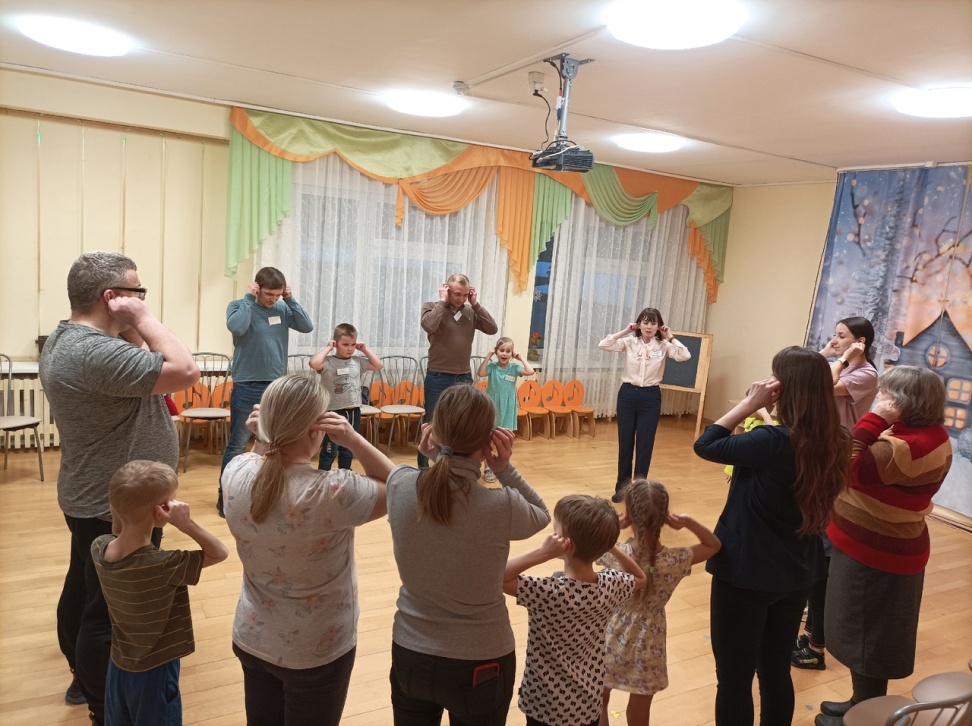 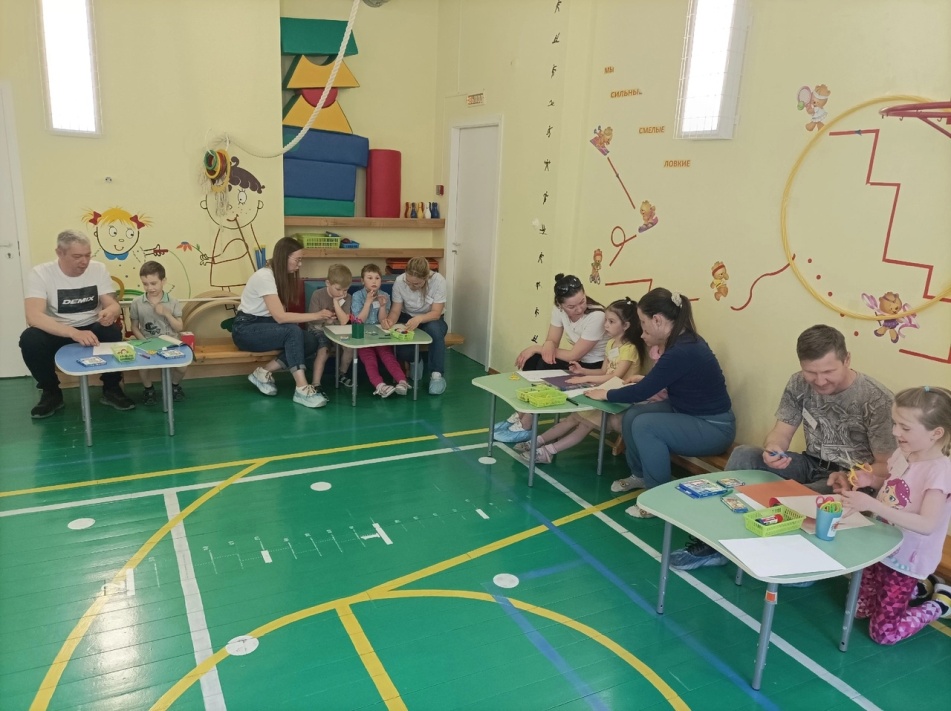 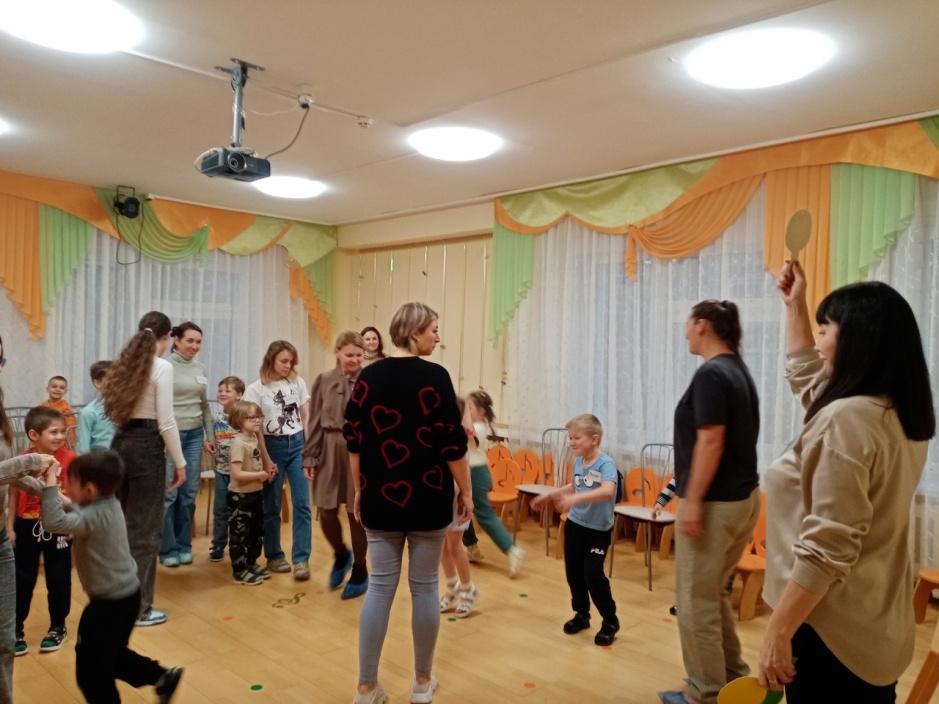 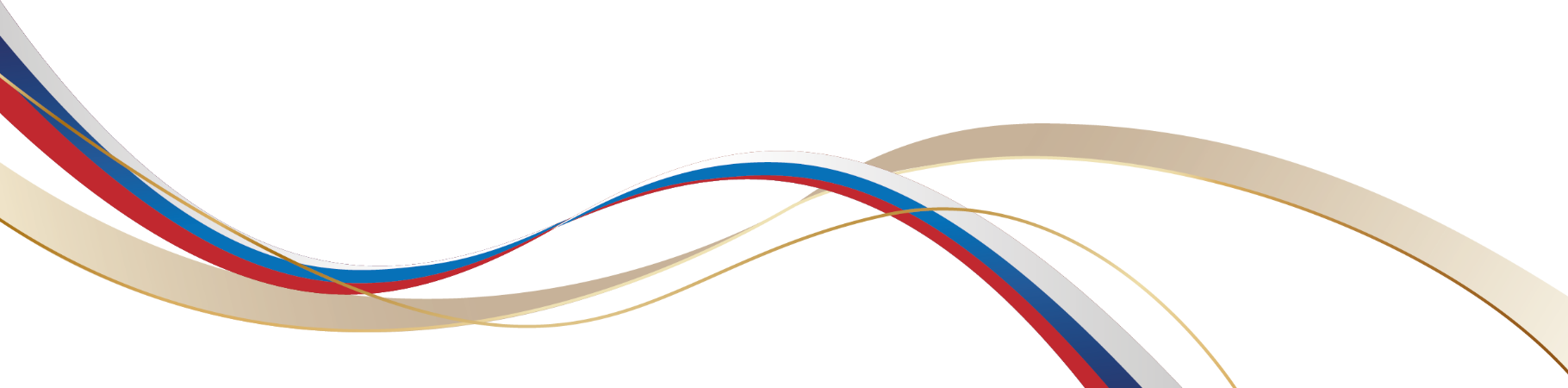 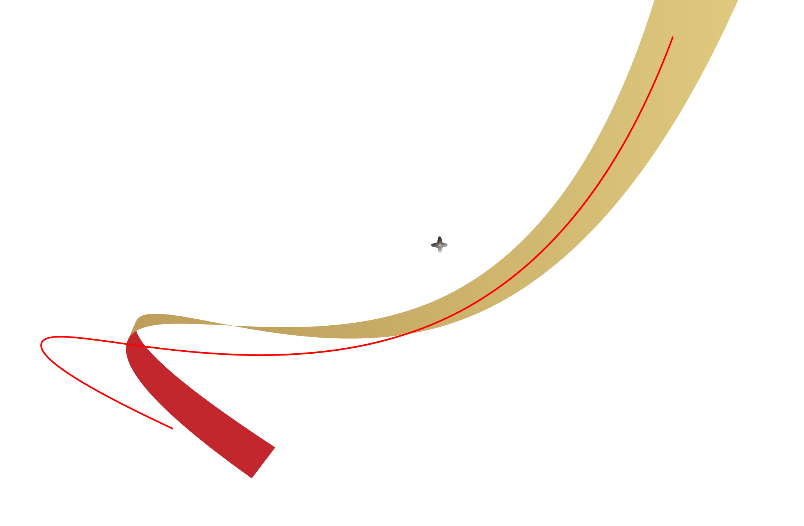 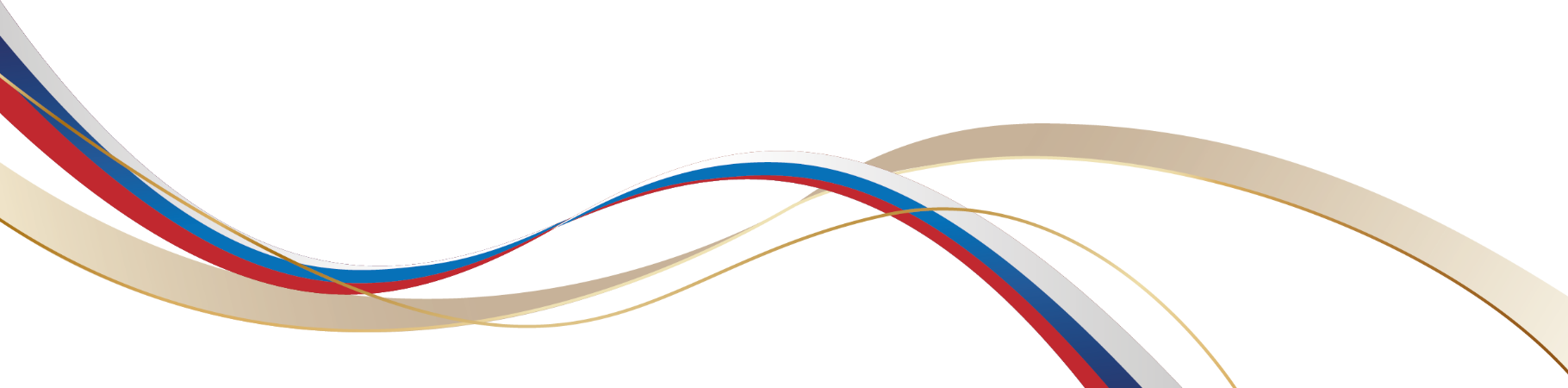